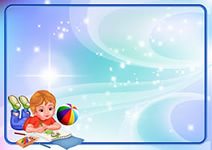 МБДОУ  детский сад №1
«Седарчий» 
с. Мескеты
Творческая презентация
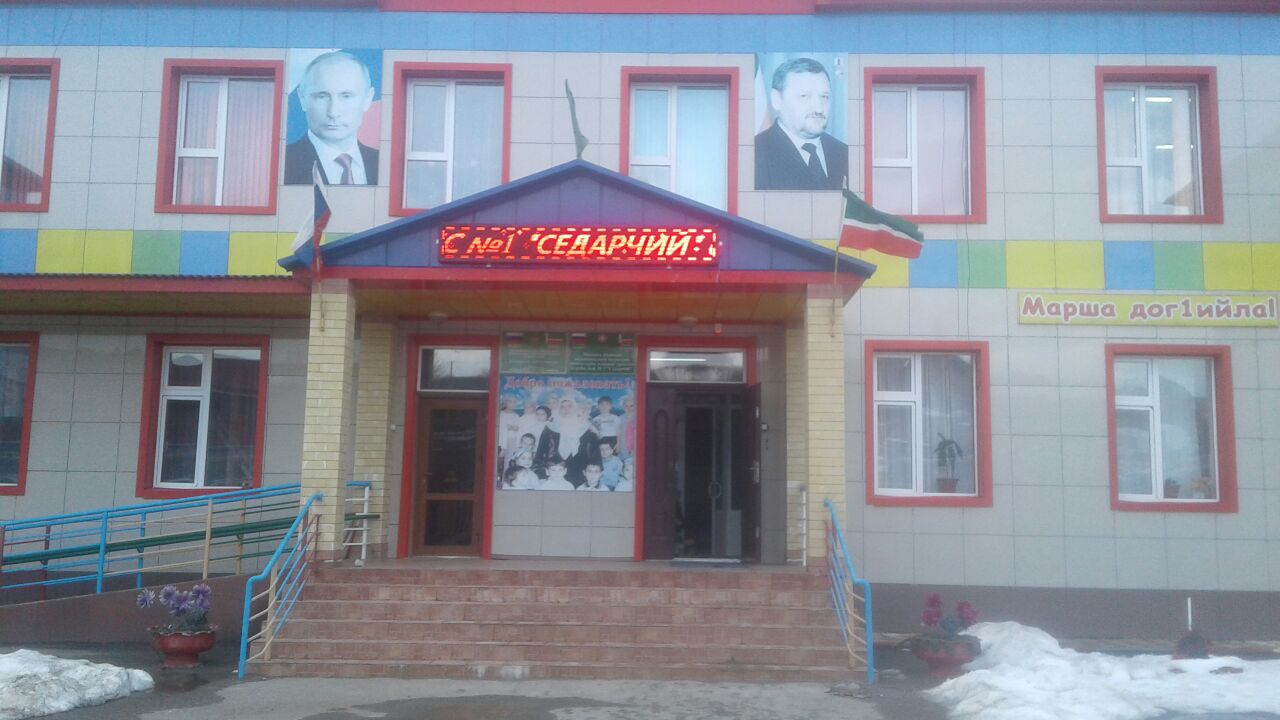 Воспитателя:  
                             Гайтаевой Разет Ахмадовны
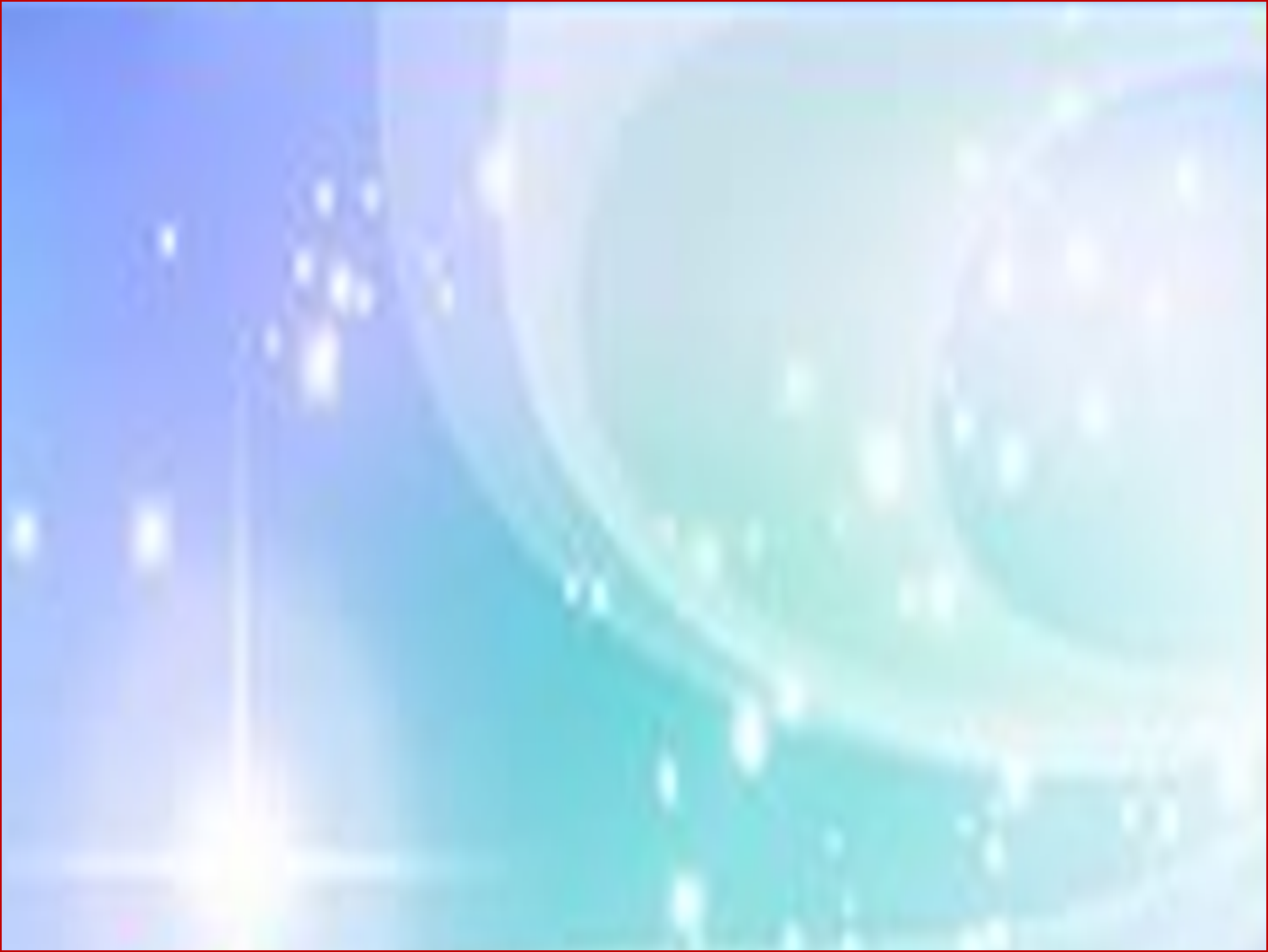 Содержание
1. Общие  сведения о воспитателе.
2. Научно – методическая деятельность. 
4. Приоритетные направления деятельности. 
5.Результаты усвоения программного материала. 
6. Достижения воспитанников.
7. Отзывы родителей.
Общие сведения о воспитателе
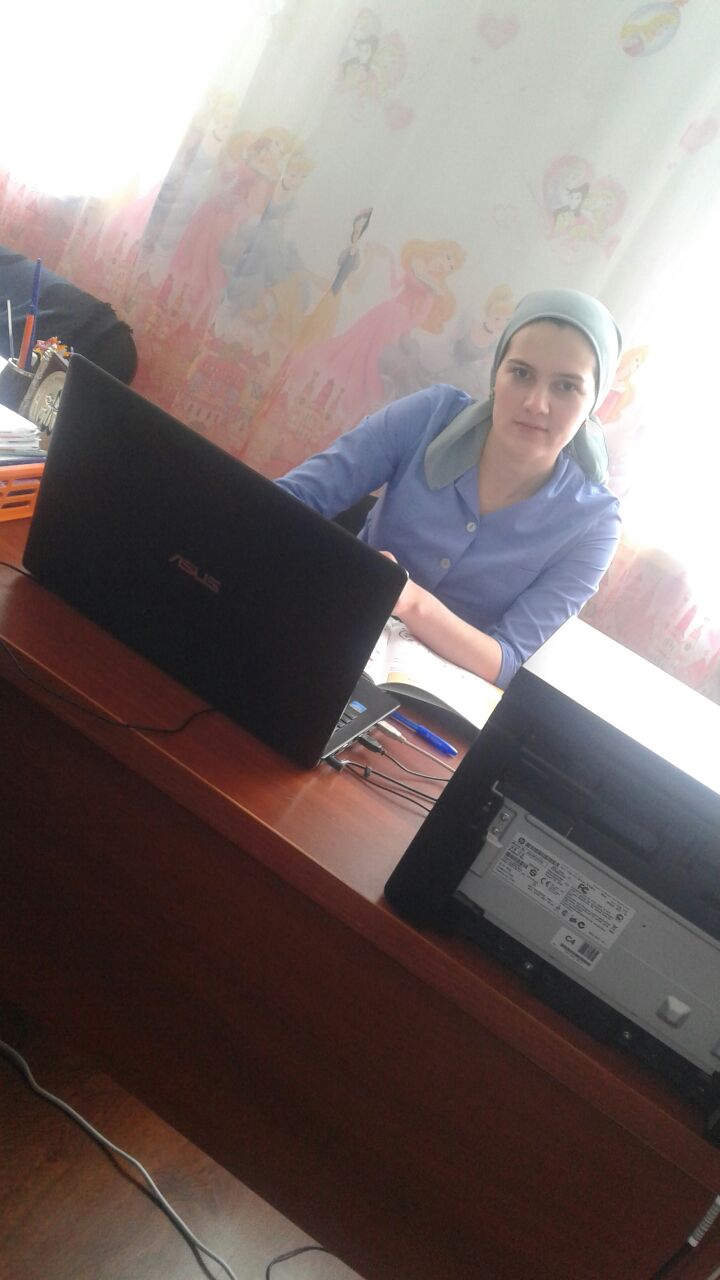 Гайтаева Разет Ахмадовна 
Воспитатель – МБДОУ Детский сад №1 «Седарчий» с.Мескеты
Образование: высшее, стаж работы – 3года
На свете много различных 
профессий
И в каждом есть прелесть своя
Но нет благородней, нужней и полезней
Чем та, кем работаю я.
И если хвалой награждают поэта,
Иль славят артиста, врача
Горжусь я за них, потому что растила
Их воспитатель - Я.
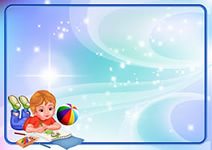 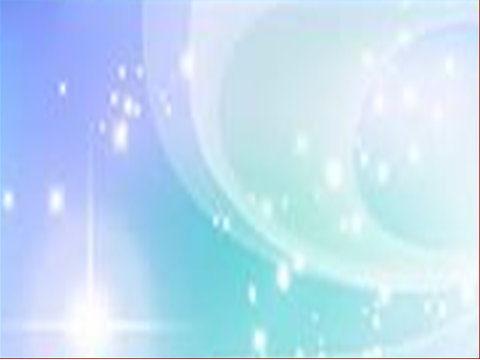 НАУЧНО-МЕТОДИЧЕСКАЯ РАБОТА:
вхожу в состав Методического совета ДОУ;
 являюсь членом  творческой группы;
 активный участник  МО  педагогов ДОУ;
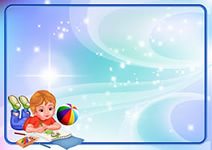 Программа «От рождения до школы» 
Н. Е. Вераксы, Т. С. Комаровой, 
М. А. Васильевой.
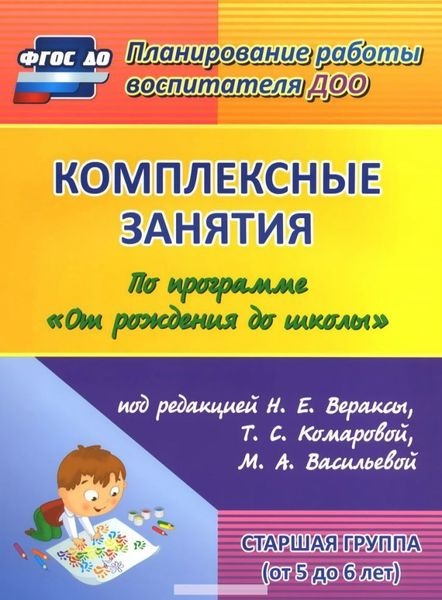 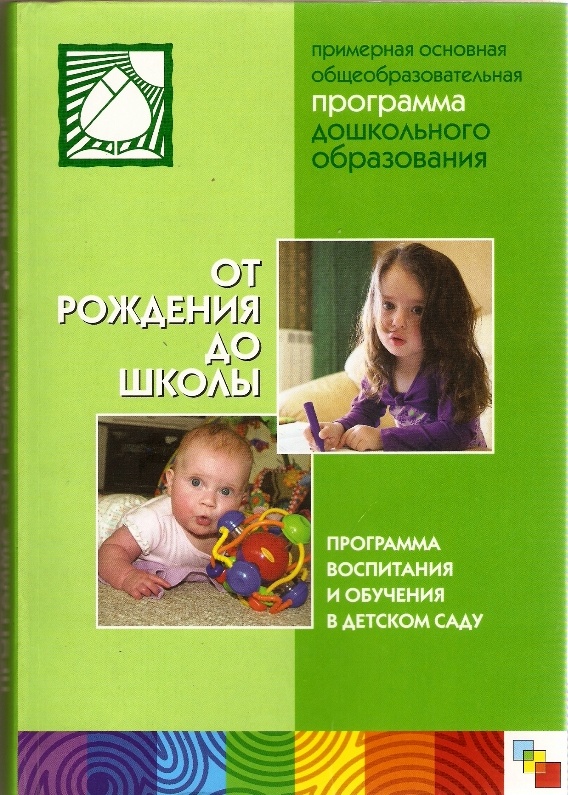 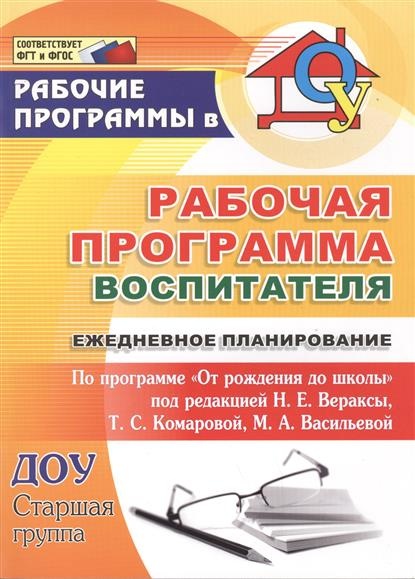 Использую на ряду с программой «От рождения до школы» парциальную программу: под  редакцией Л. Пензулаевой «Физическая культура в детском саду».
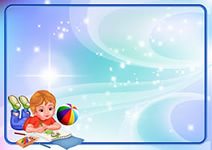 Игра «Логоформочка»
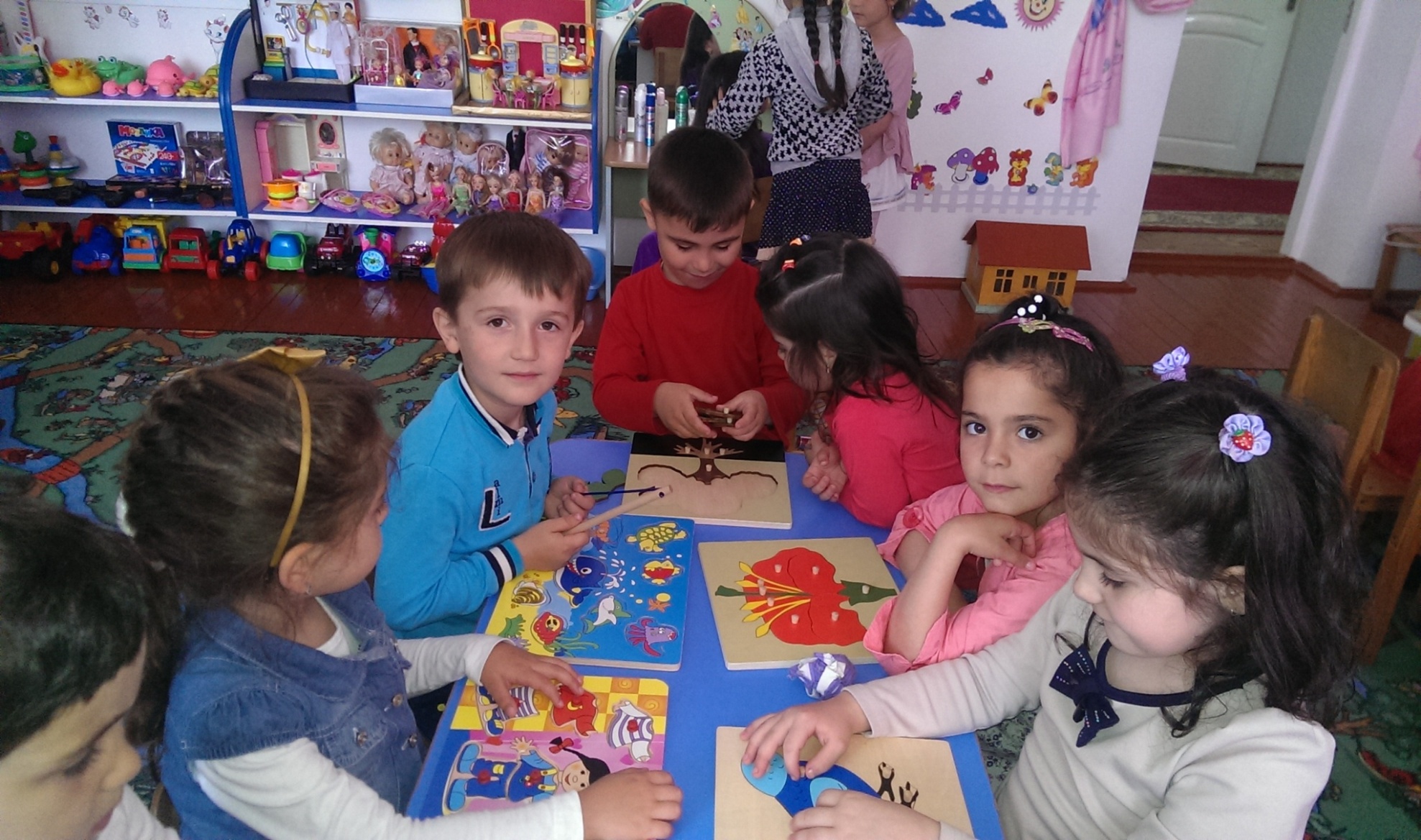 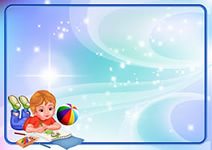 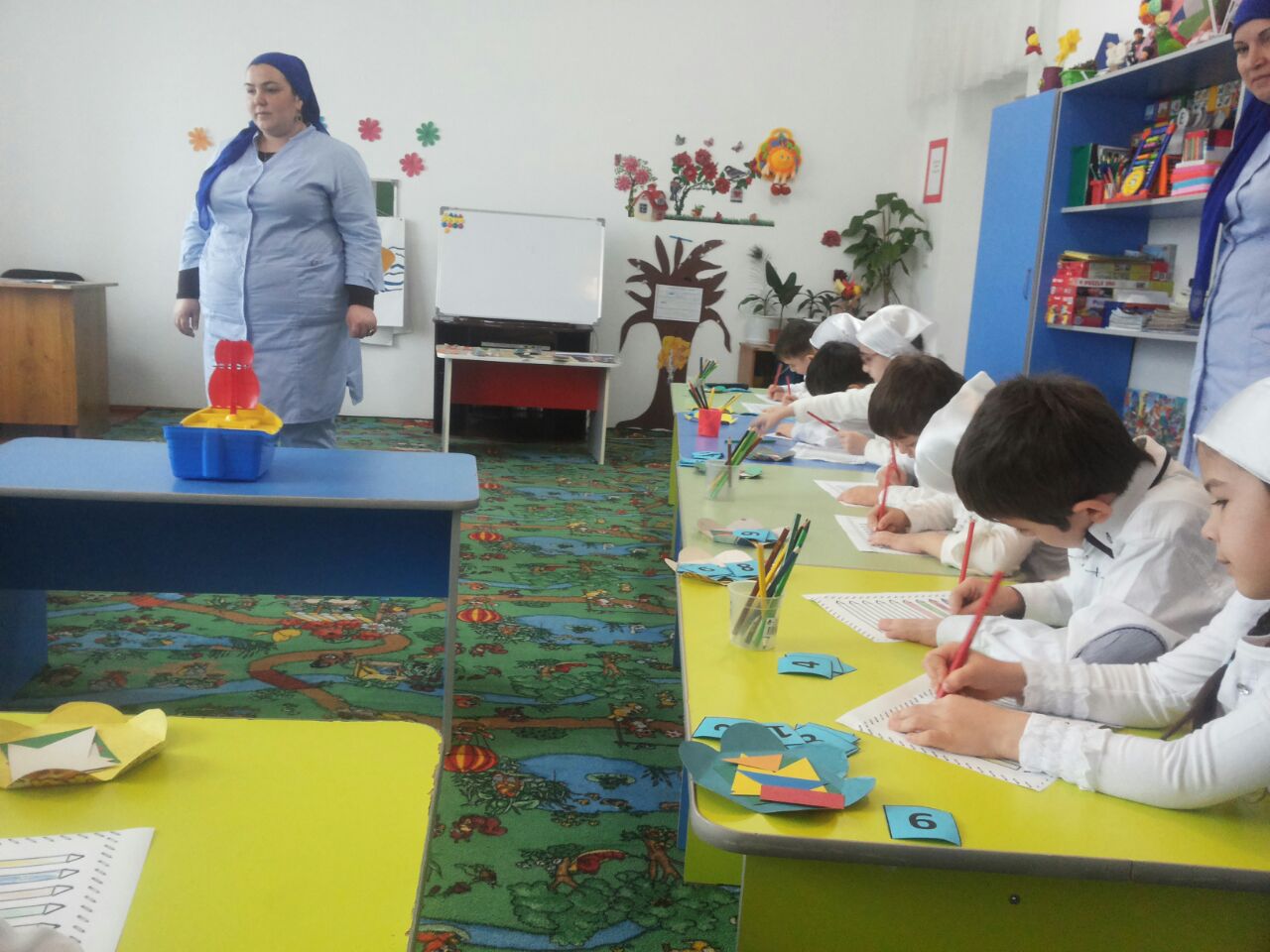 Игра «Собери фигуру»
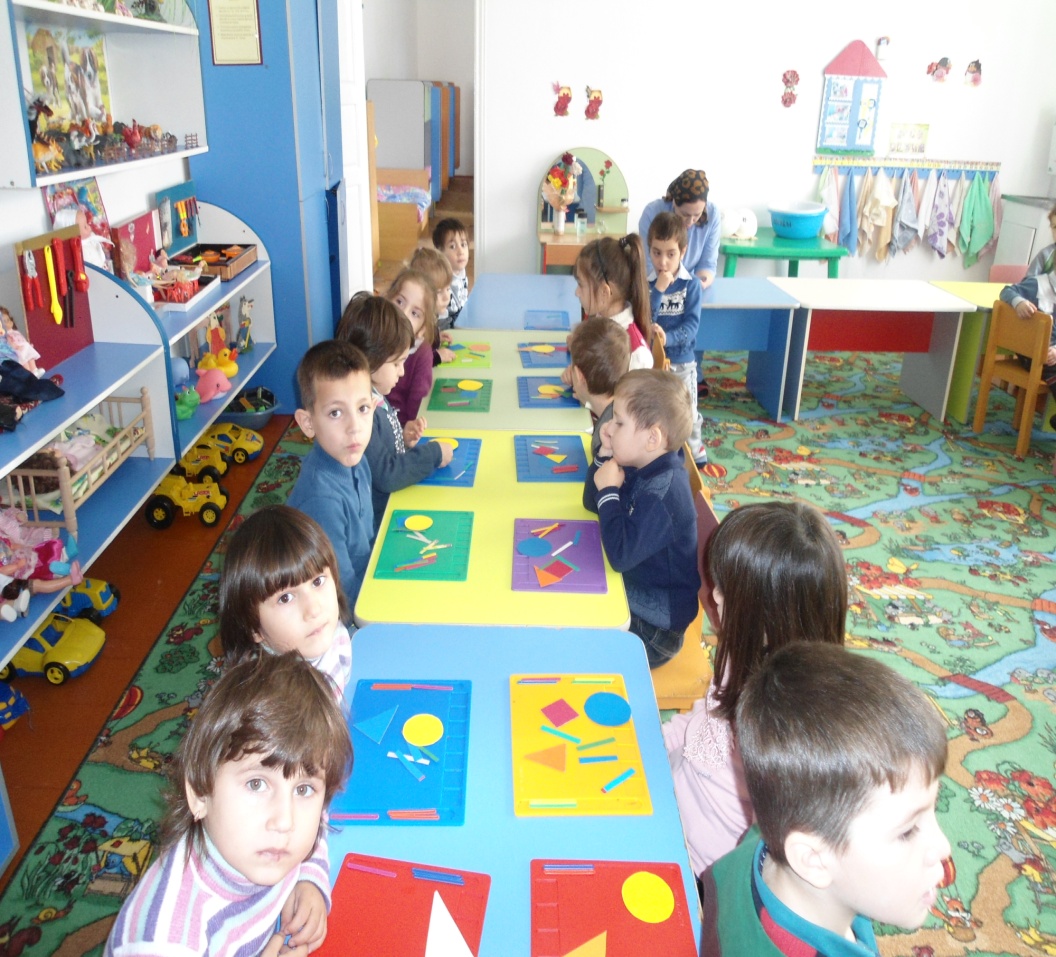 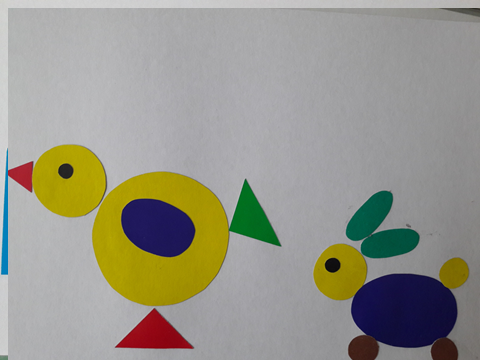 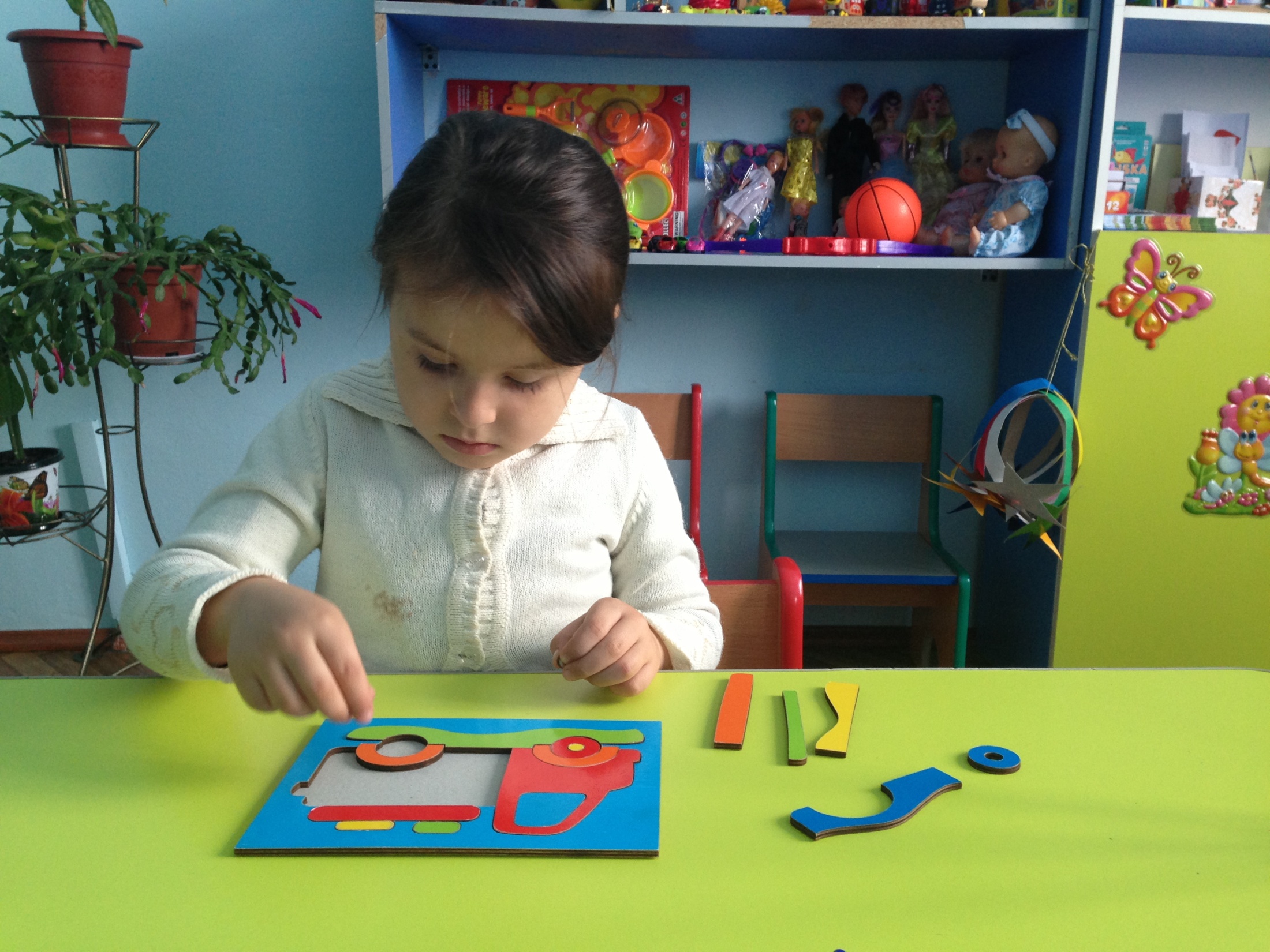 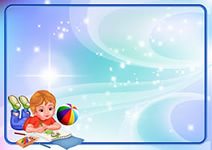 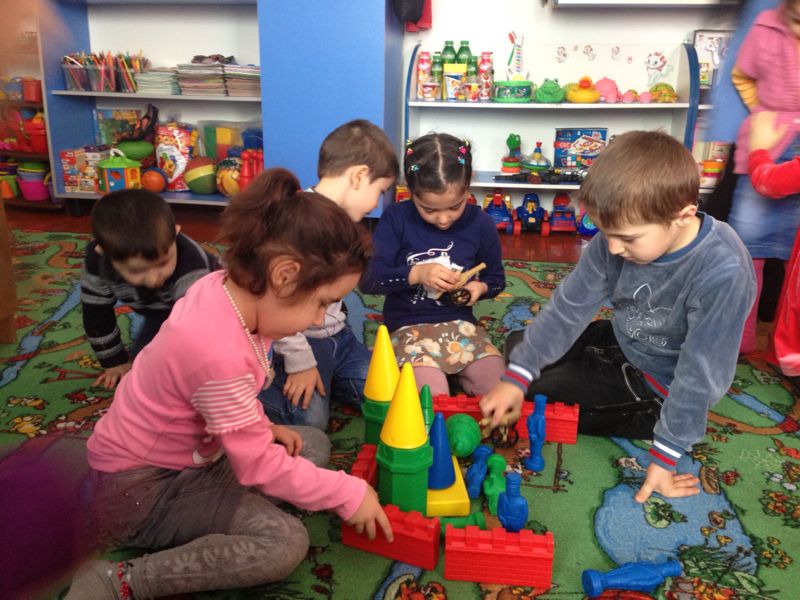 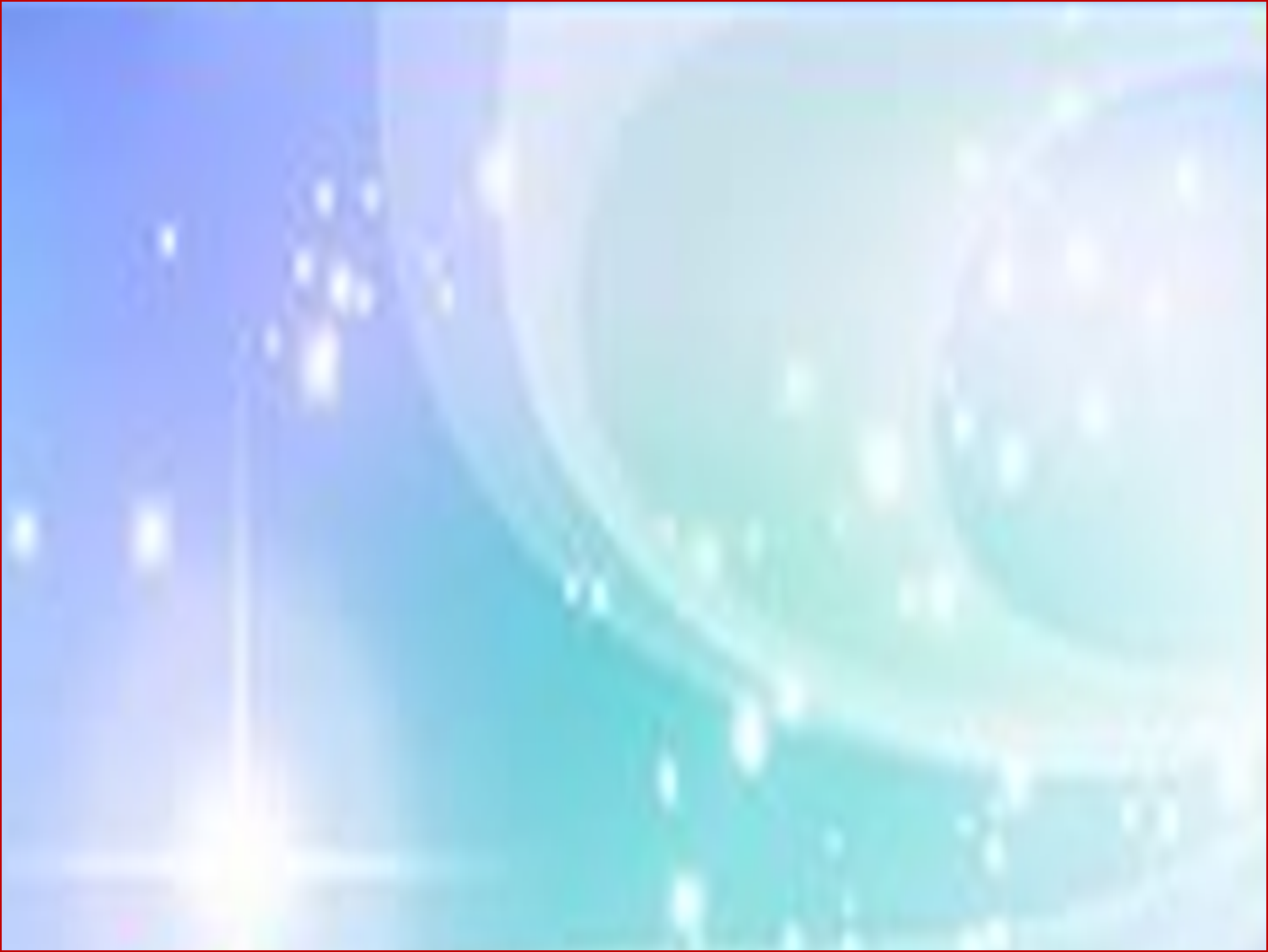 Приоритетное направление: 
«Сохранение и укрепление 
здоровья детей»
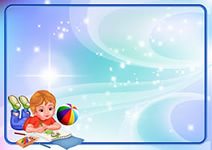 пальчиковая гимнастика,
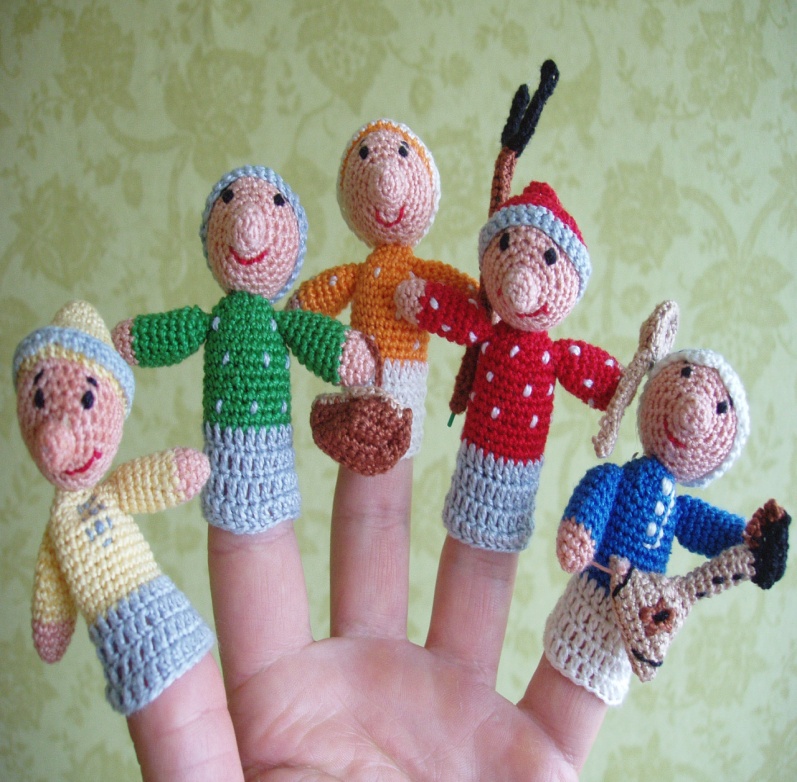 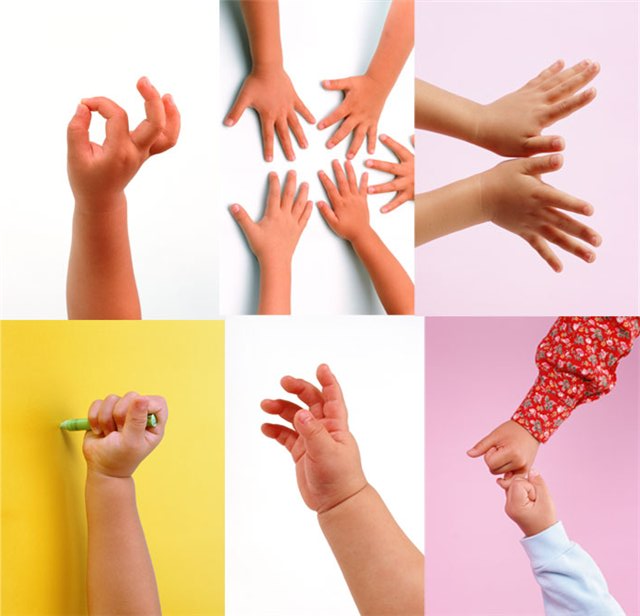 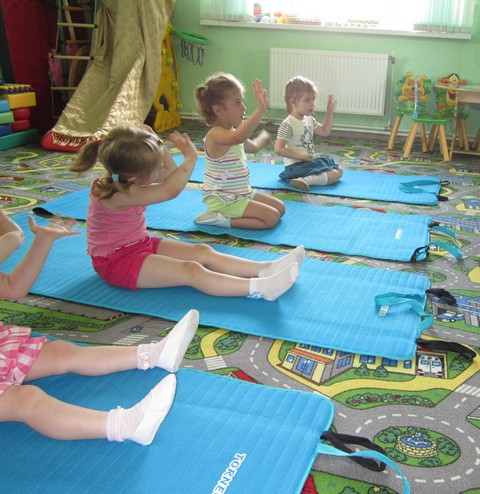 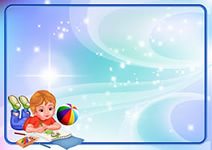 дыхательная гимнастика;
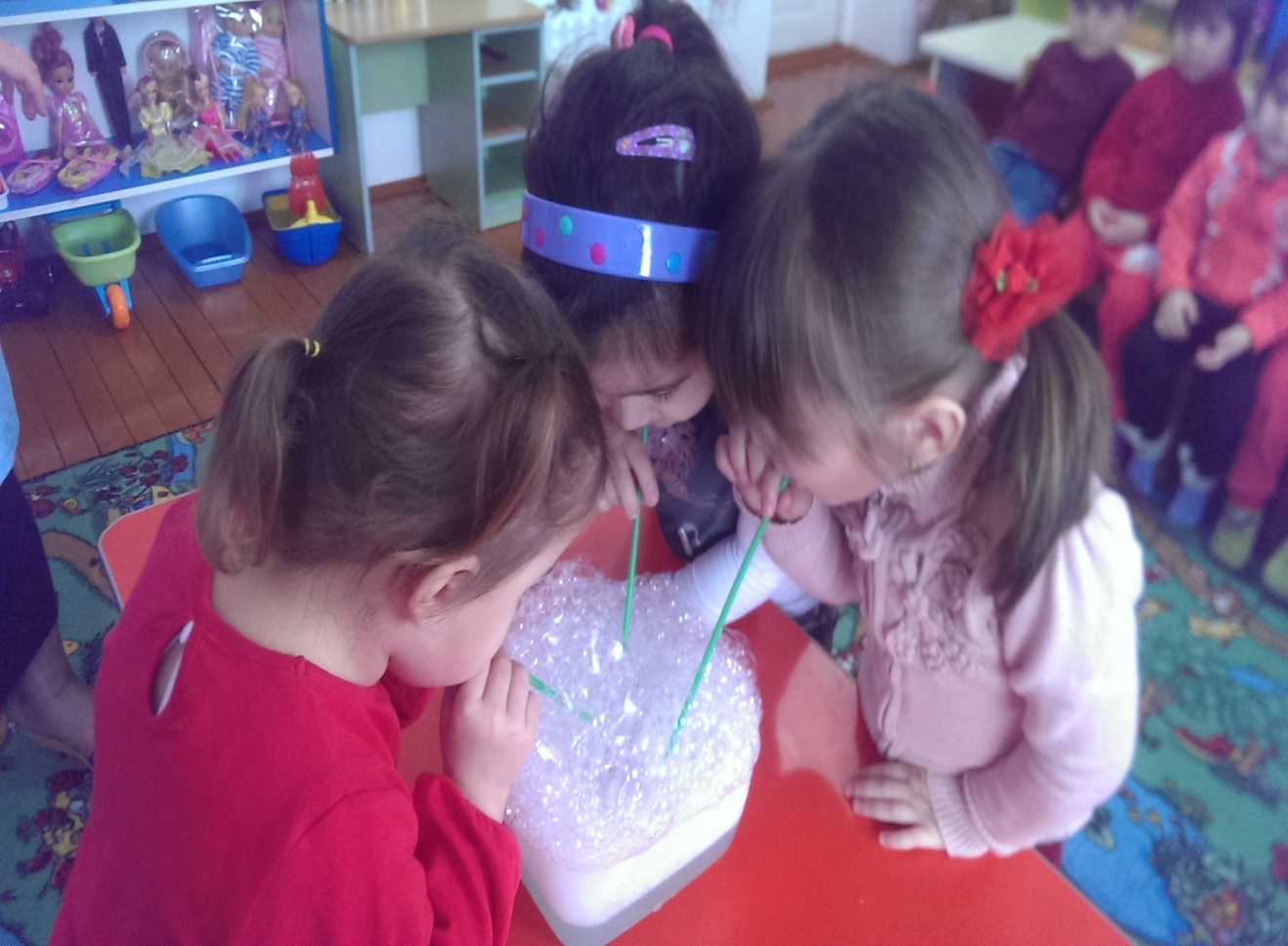 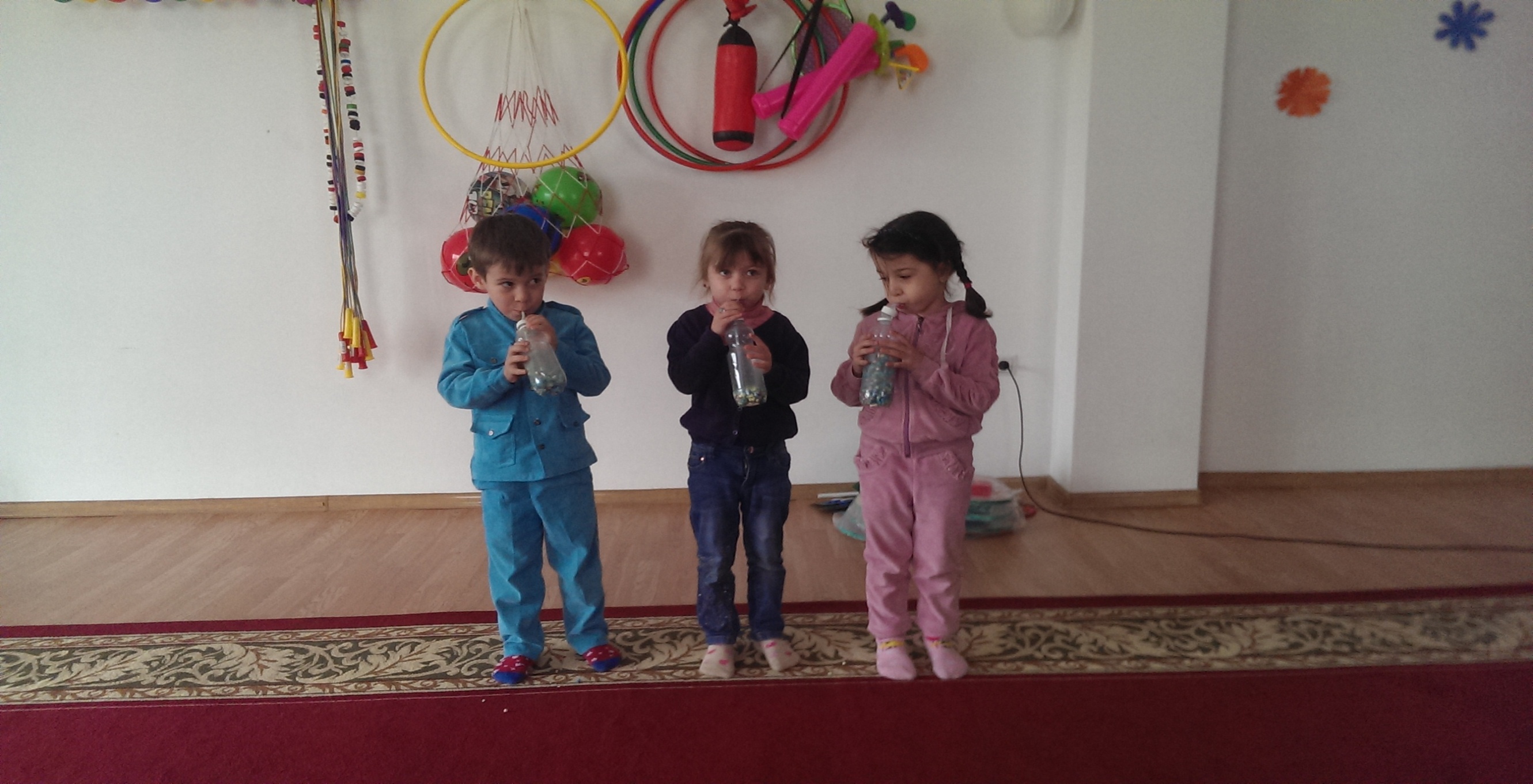 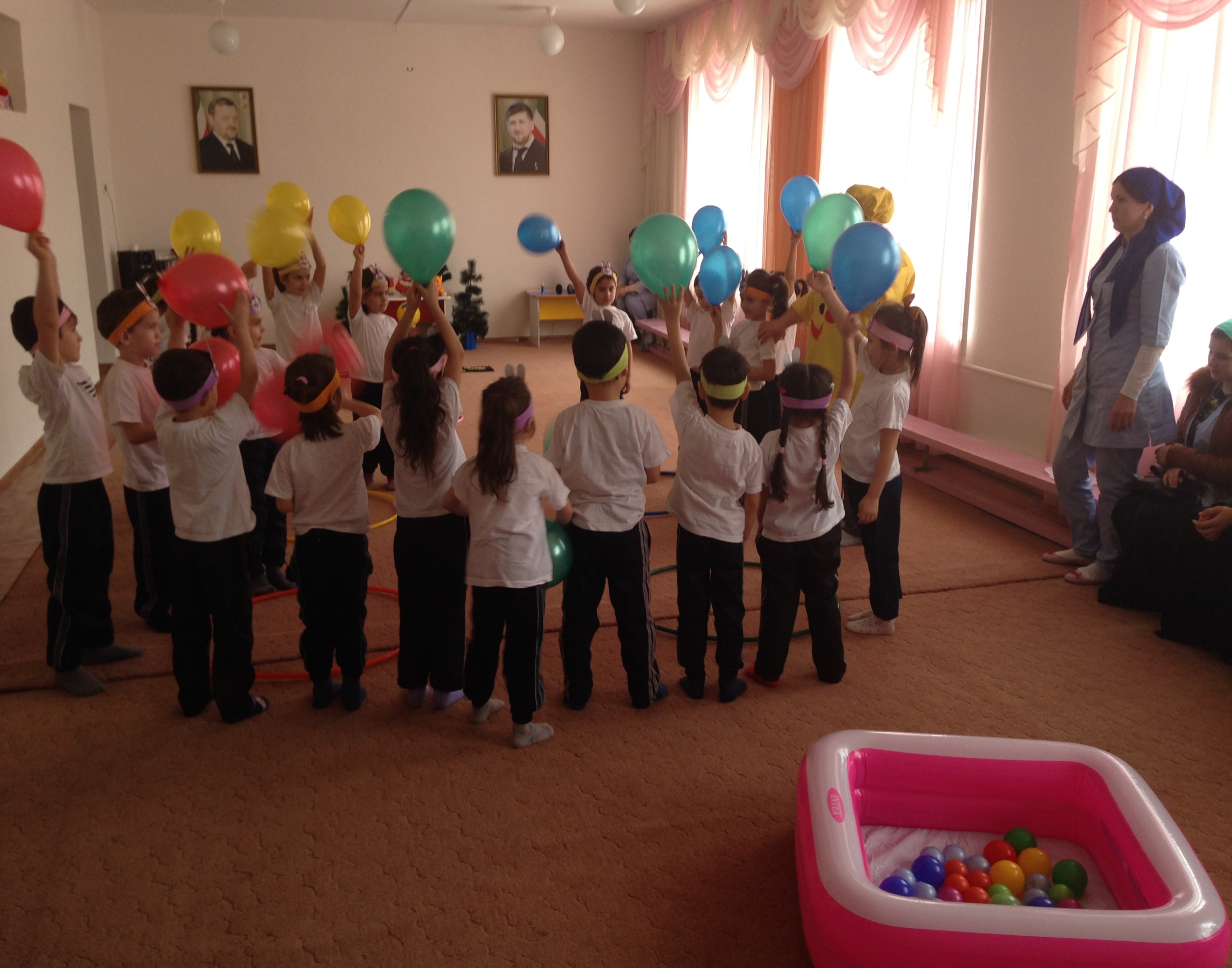 логоритмика
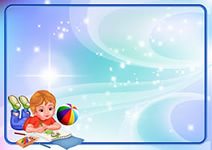 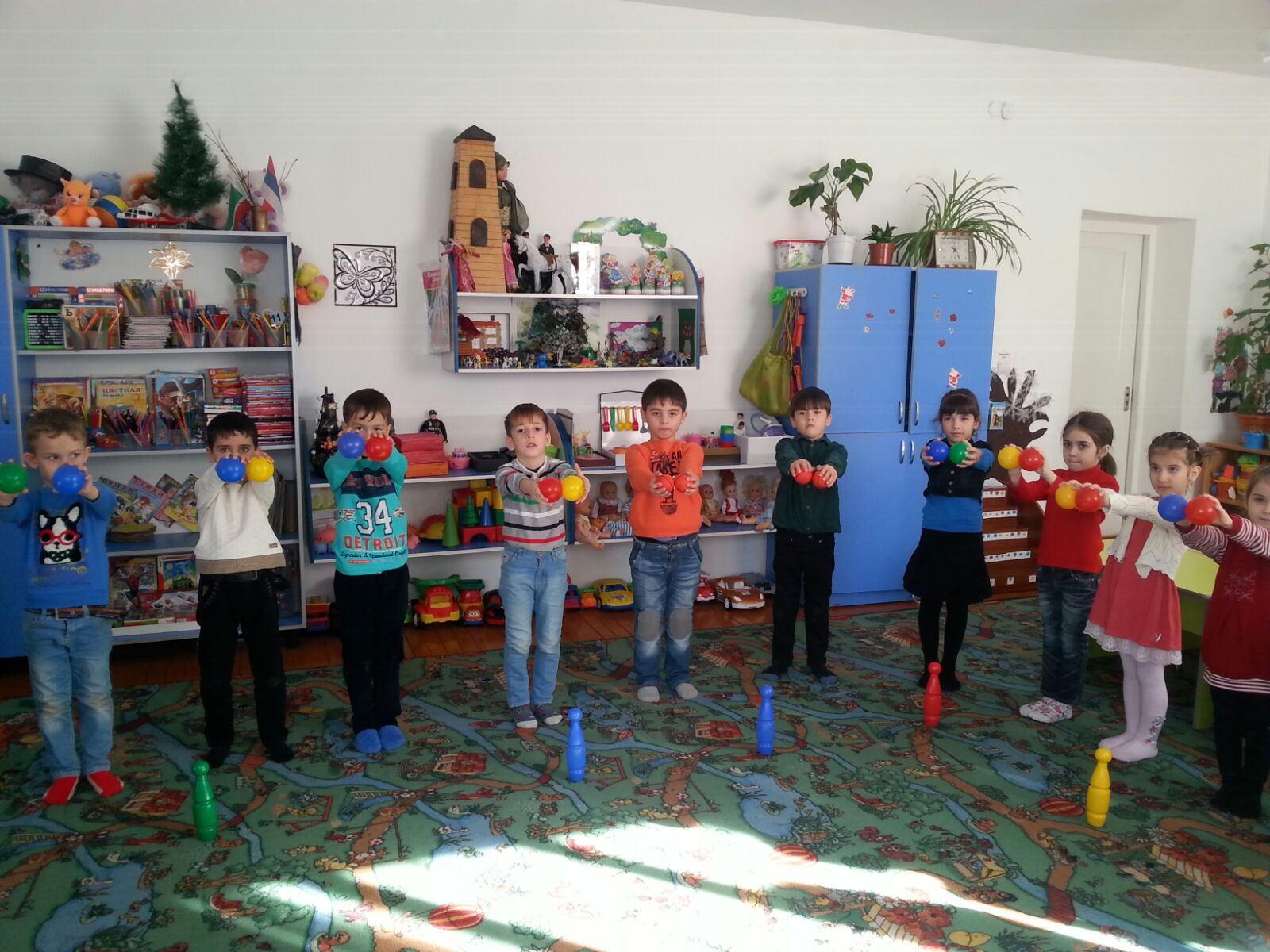 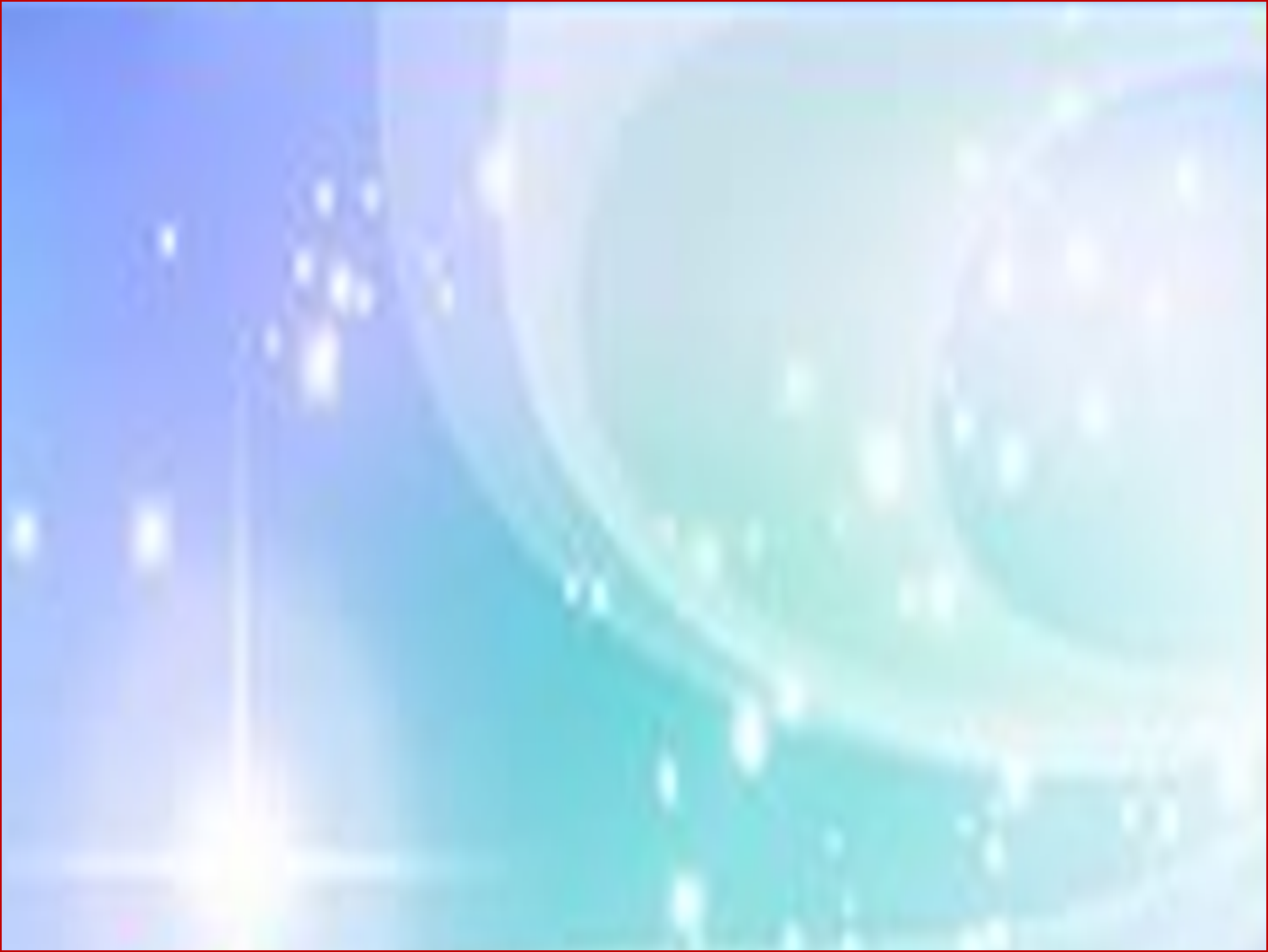 ПОДВИЖНЫЕ  
ИГРЫ
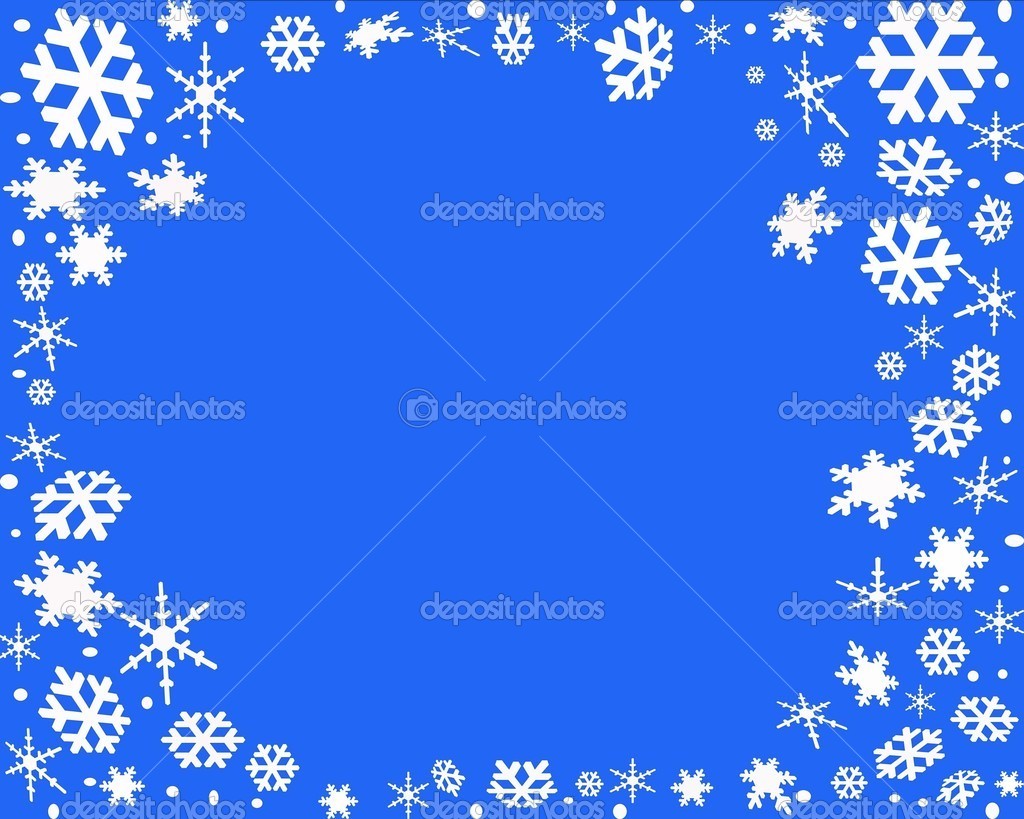 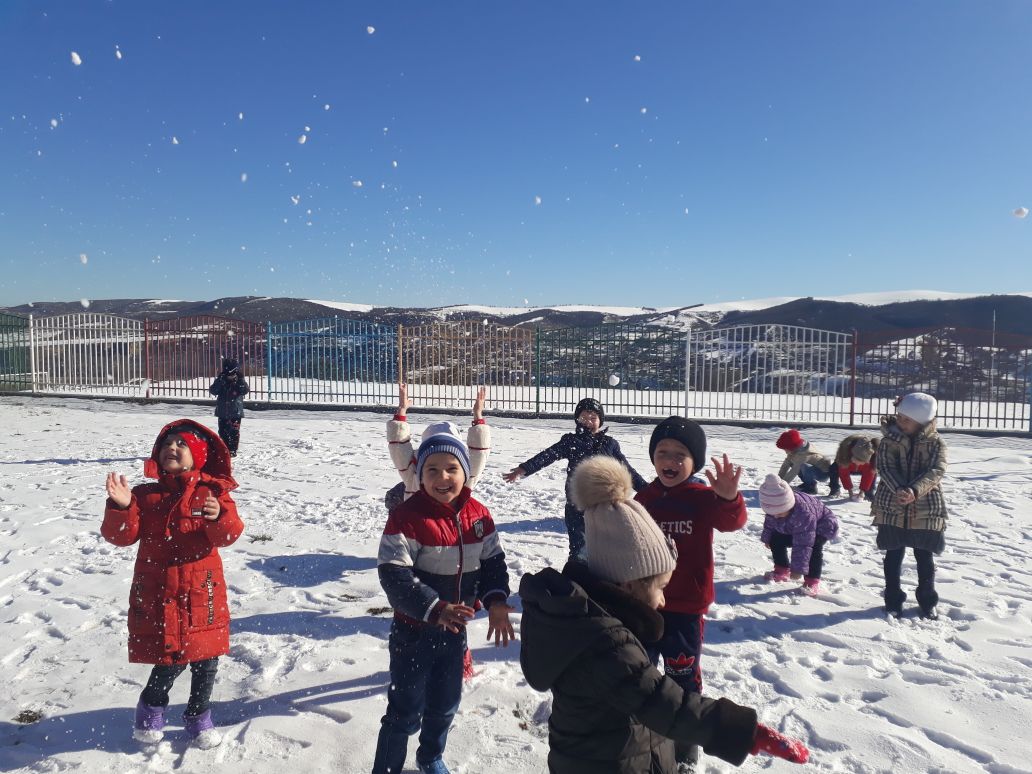 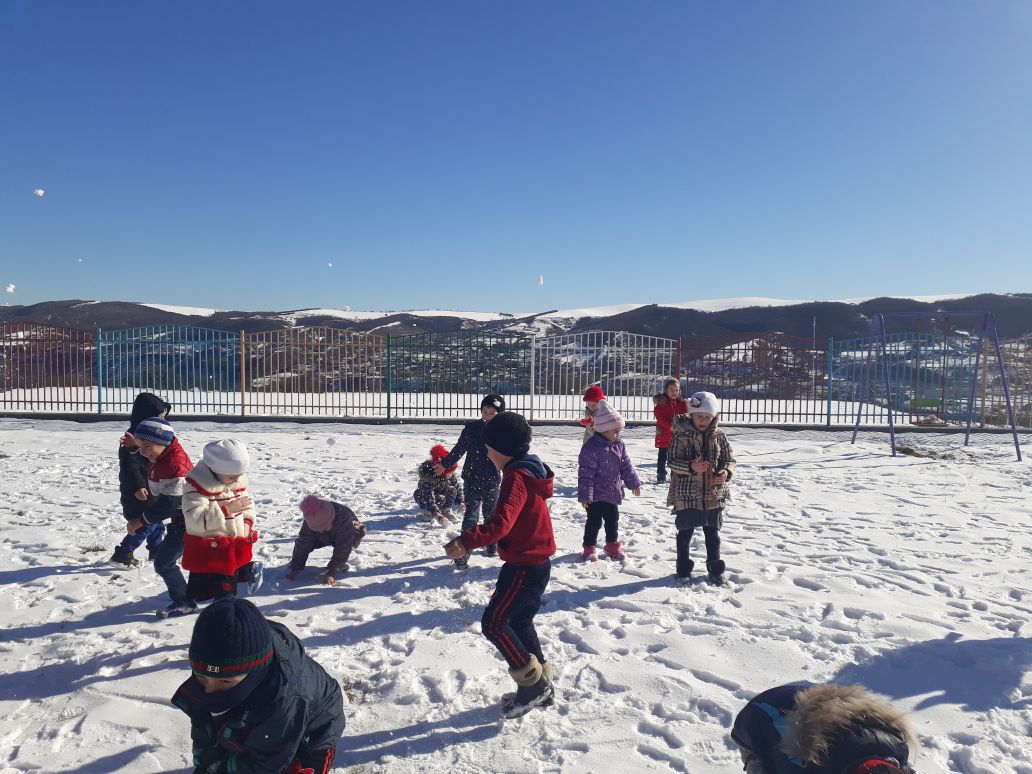 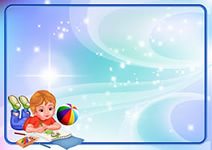 Сюжетно-ролевые  игры
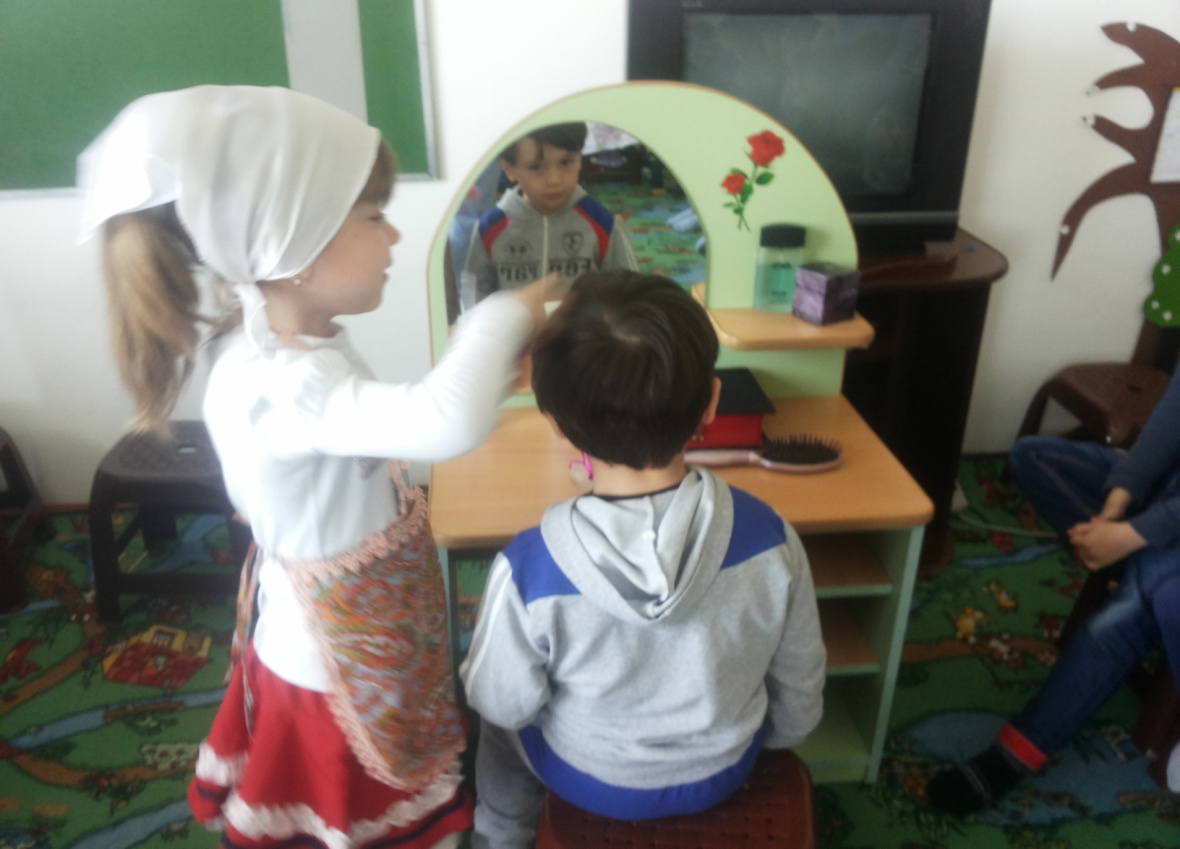 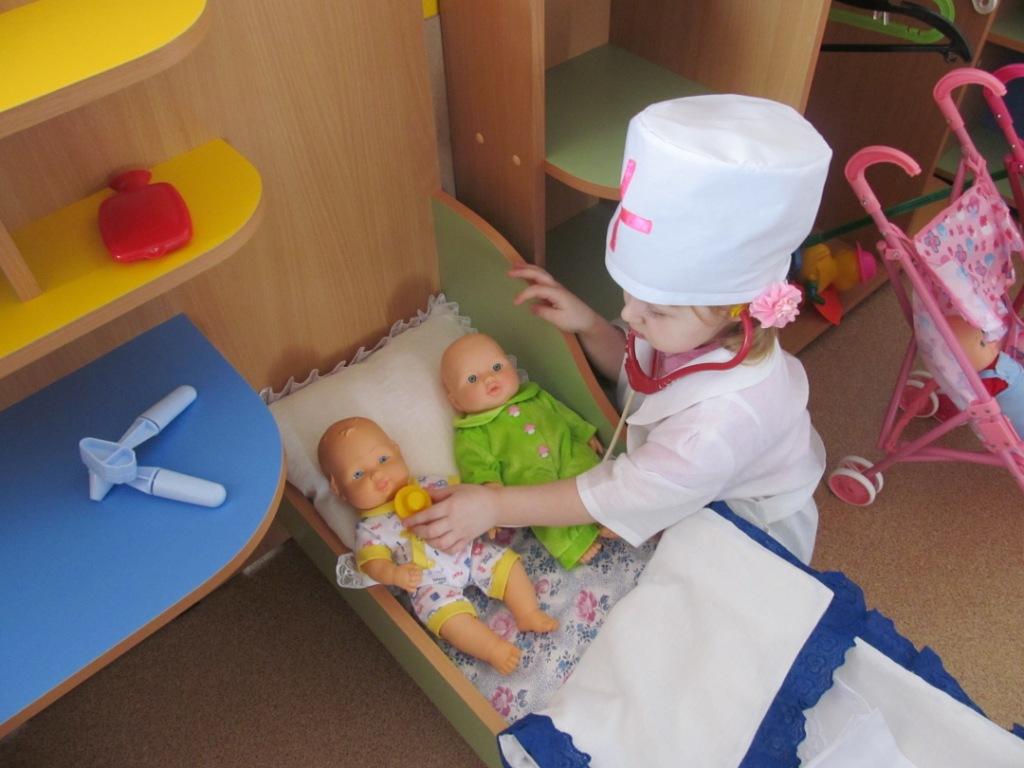 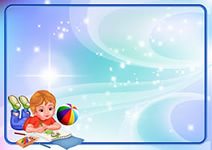 коммуникативные игры
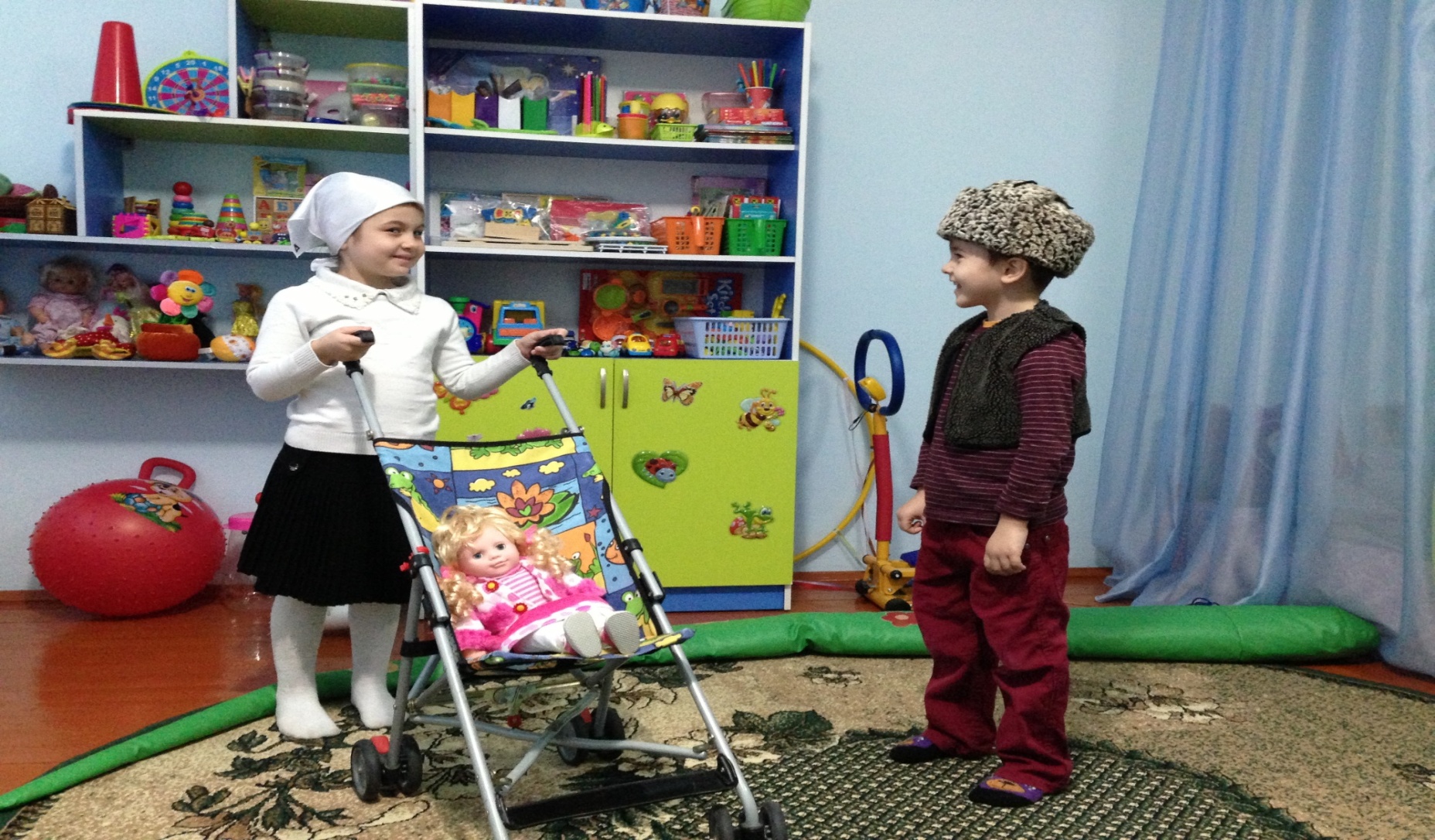 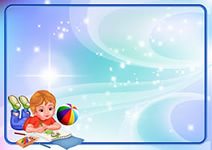 Народные игры:
 «Кульнах ловзар»,  «Туьшах ловзар» - «Защитить свой дом»
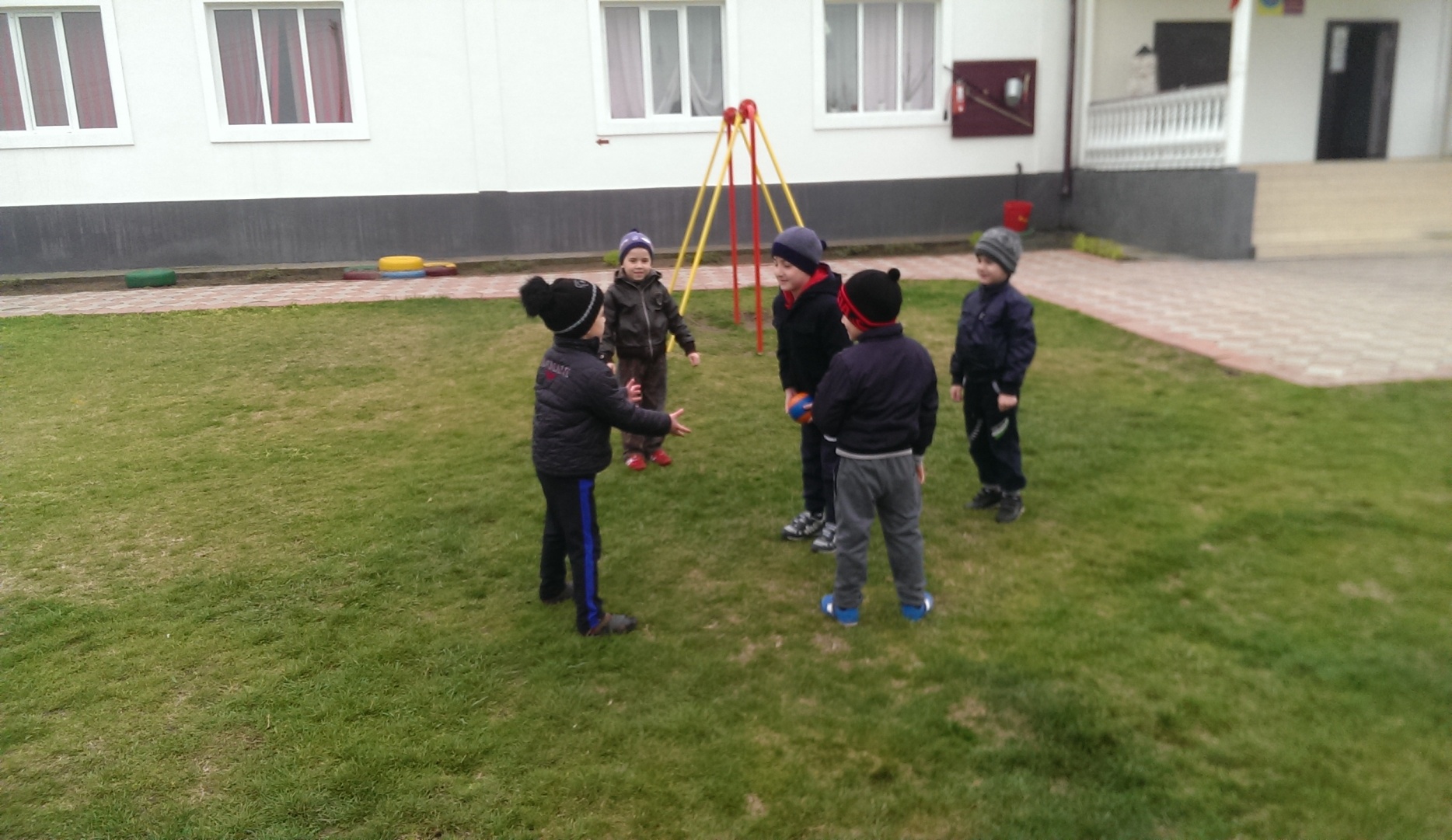 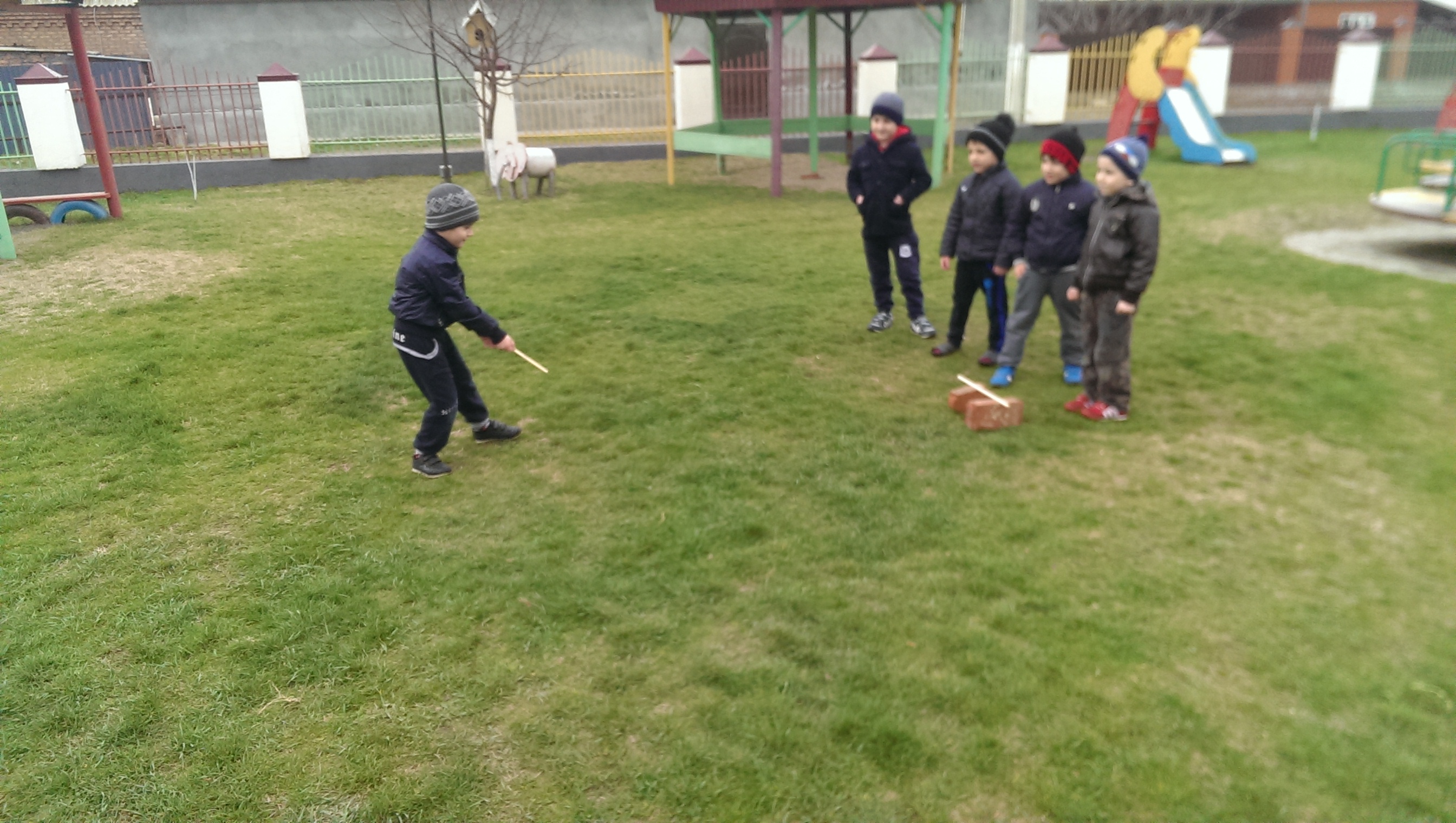 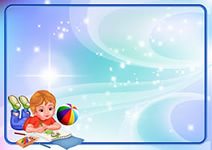 подвижные 
спортивные 
игры
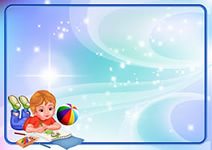 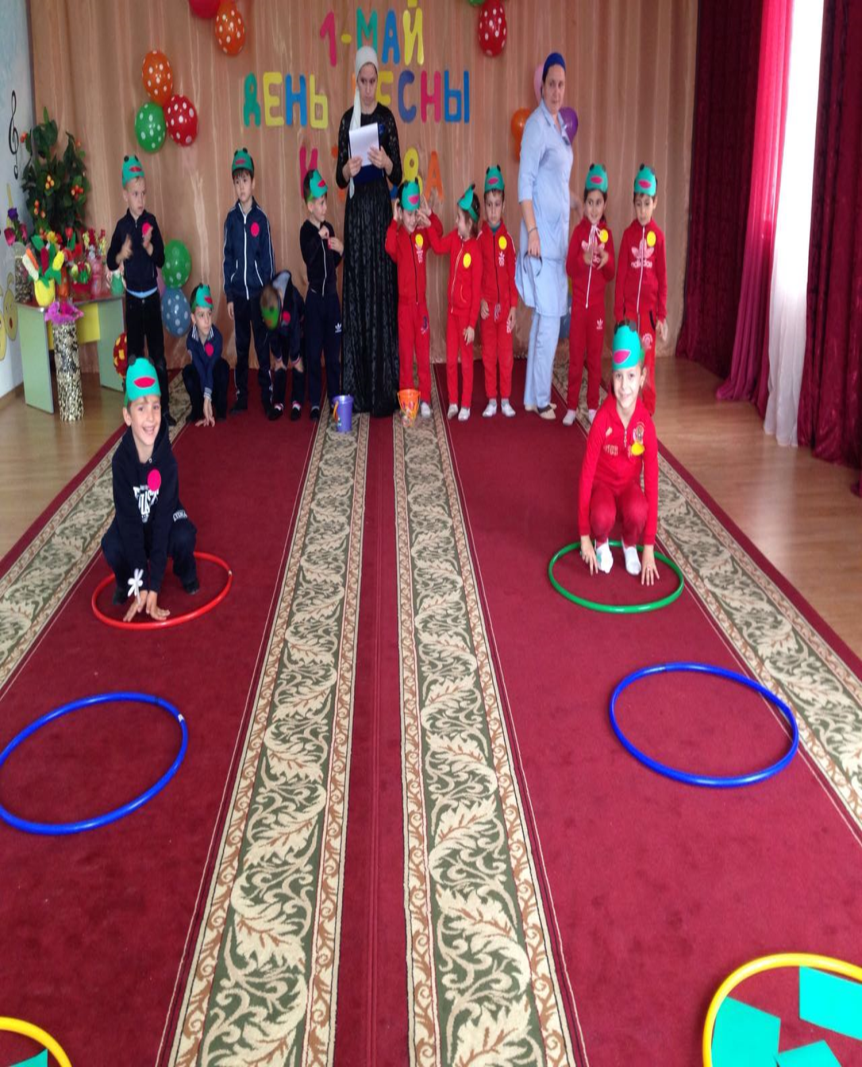 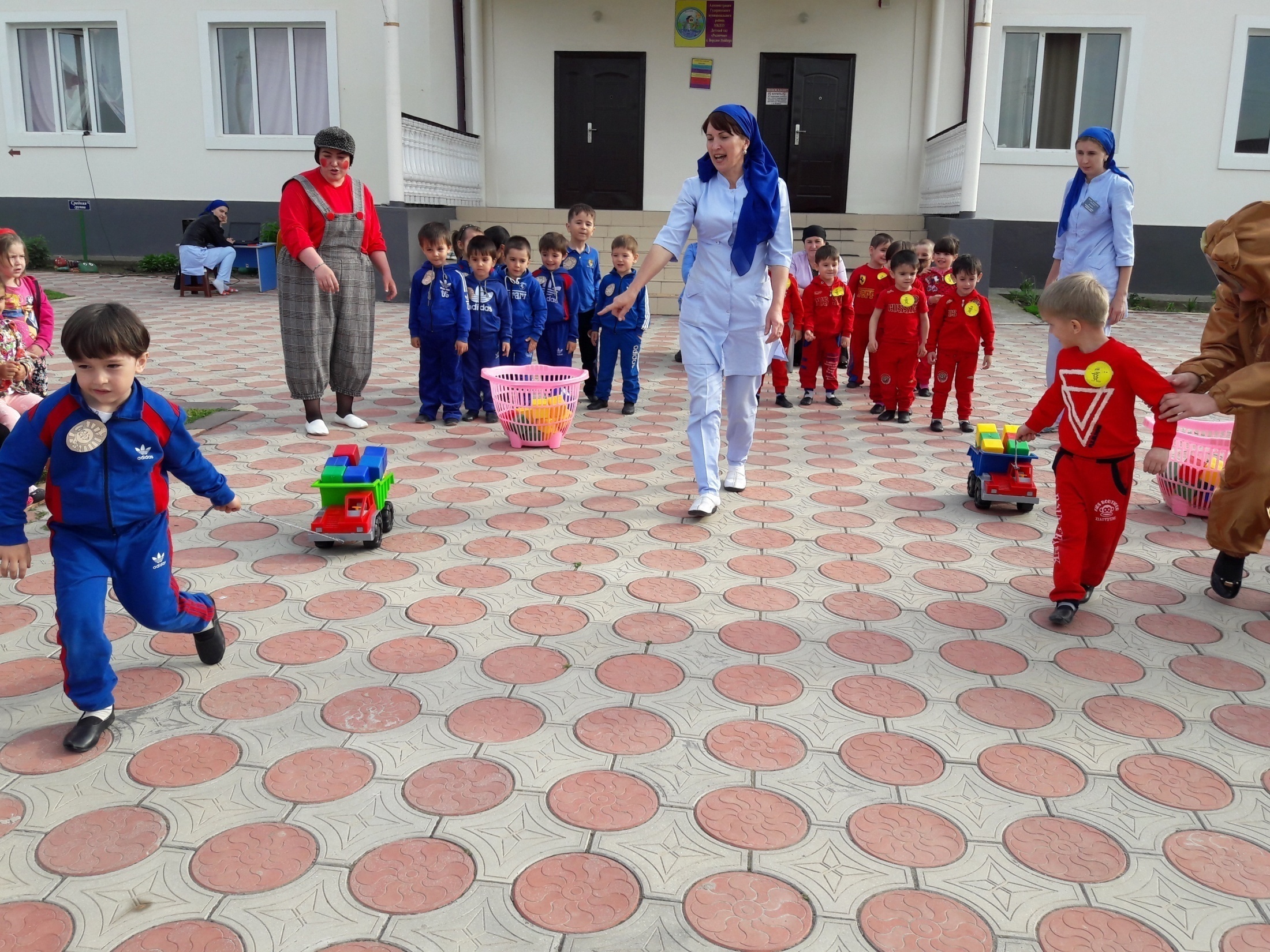 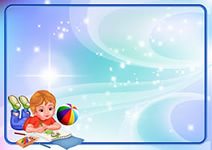 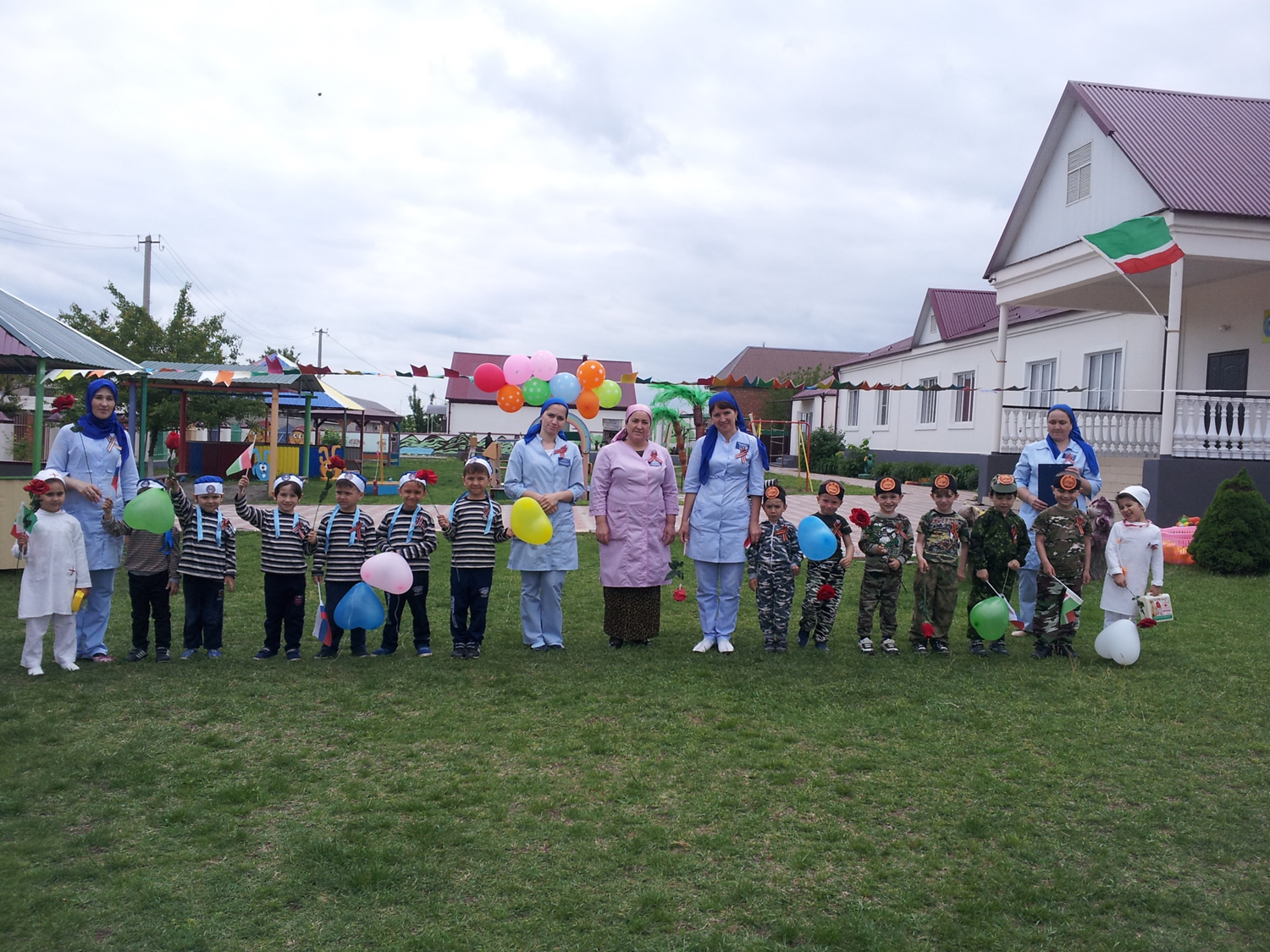 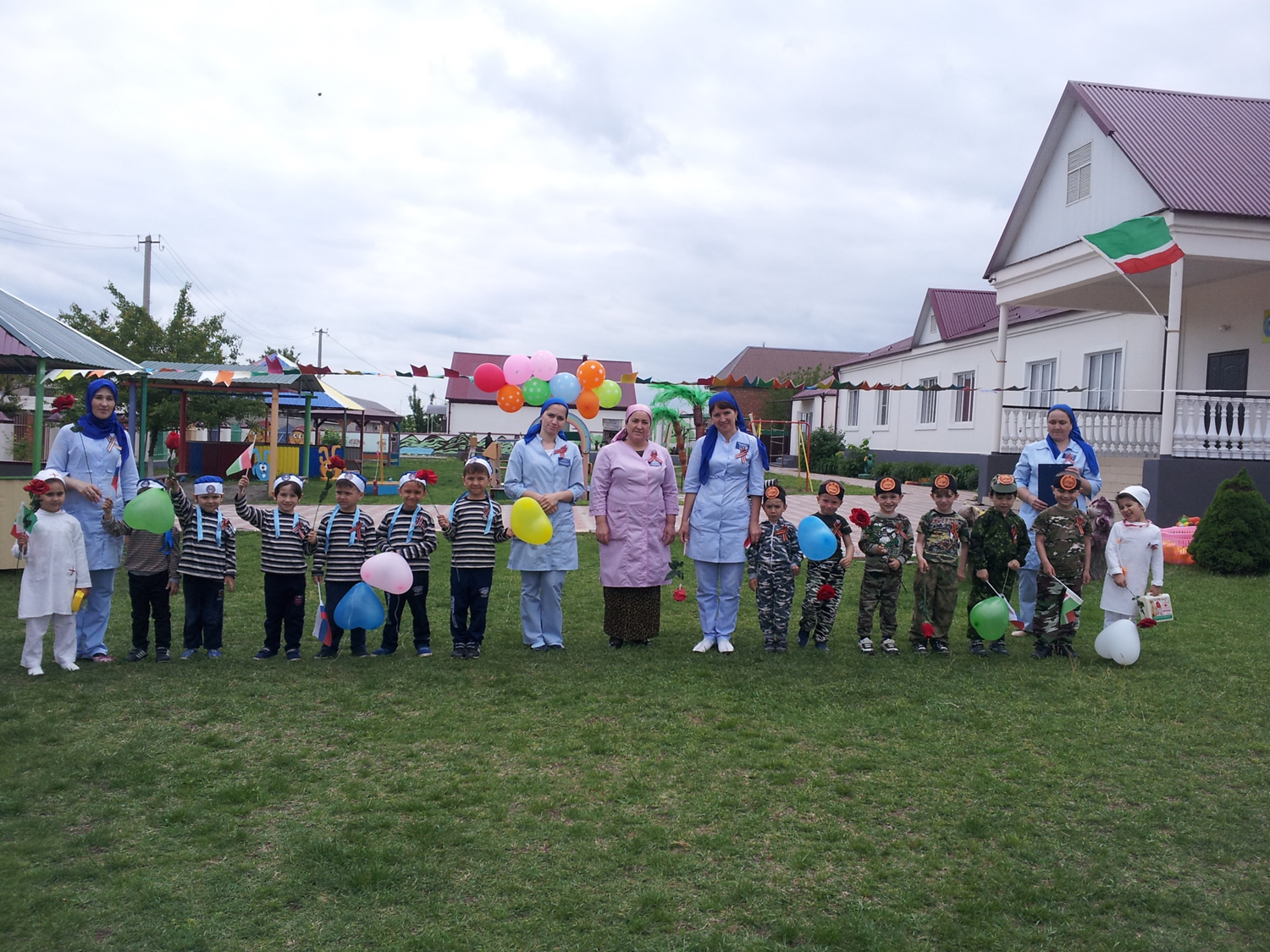 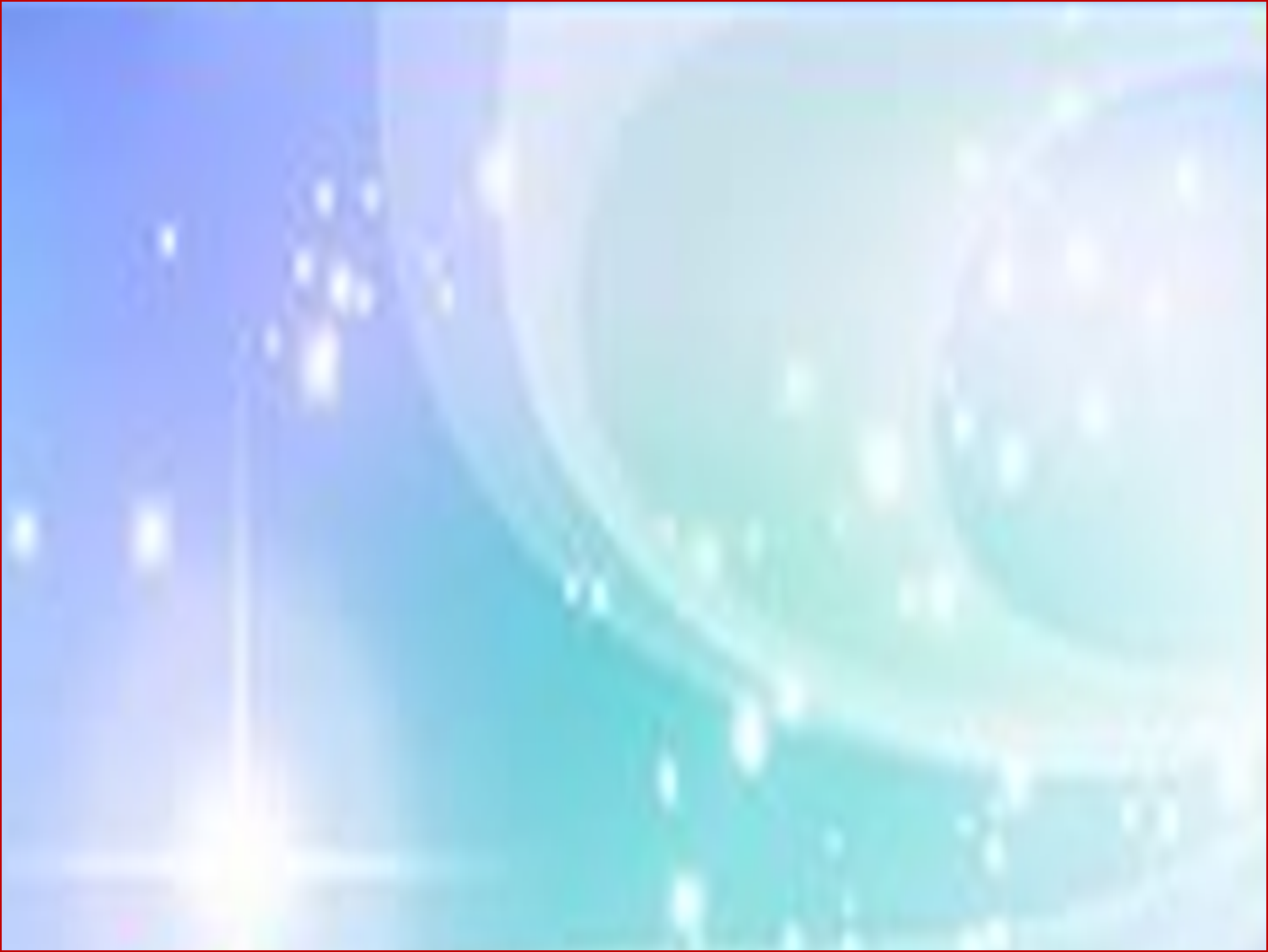 Художественно-творческое 
развитие детей
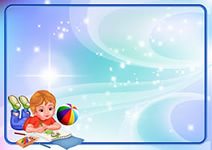 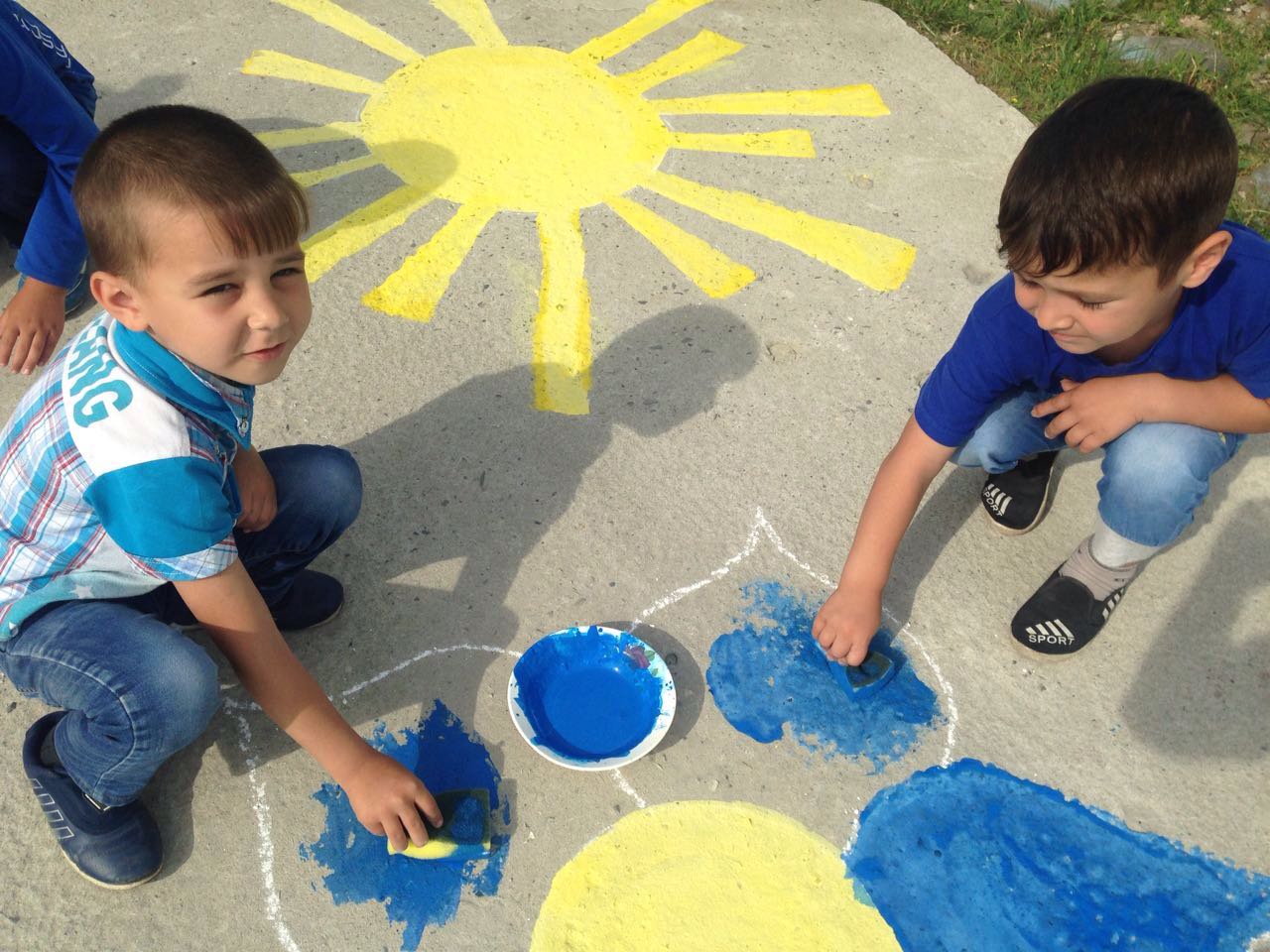 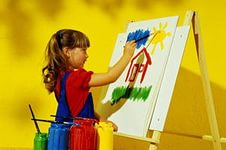 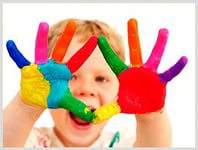 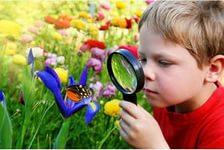 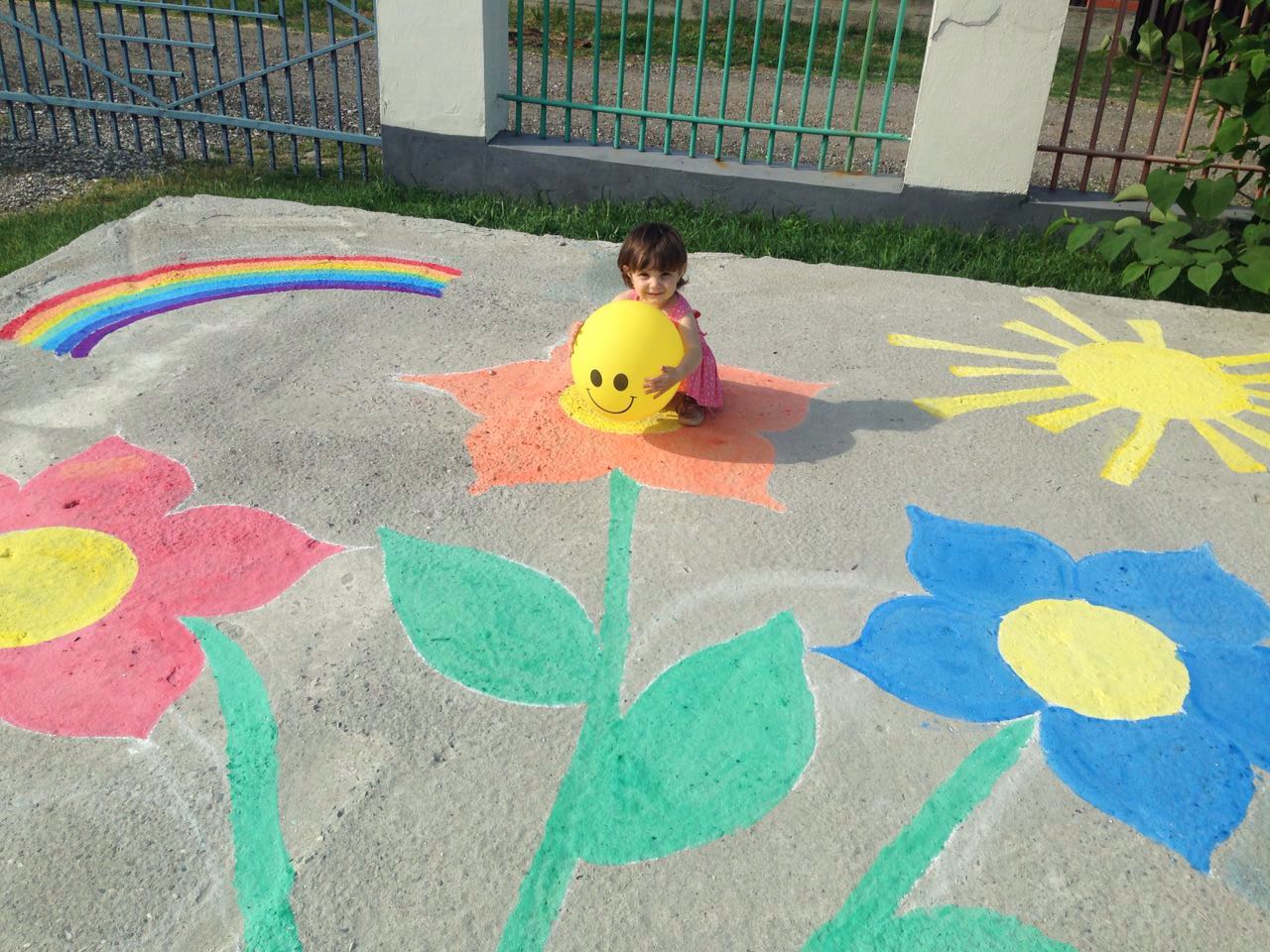 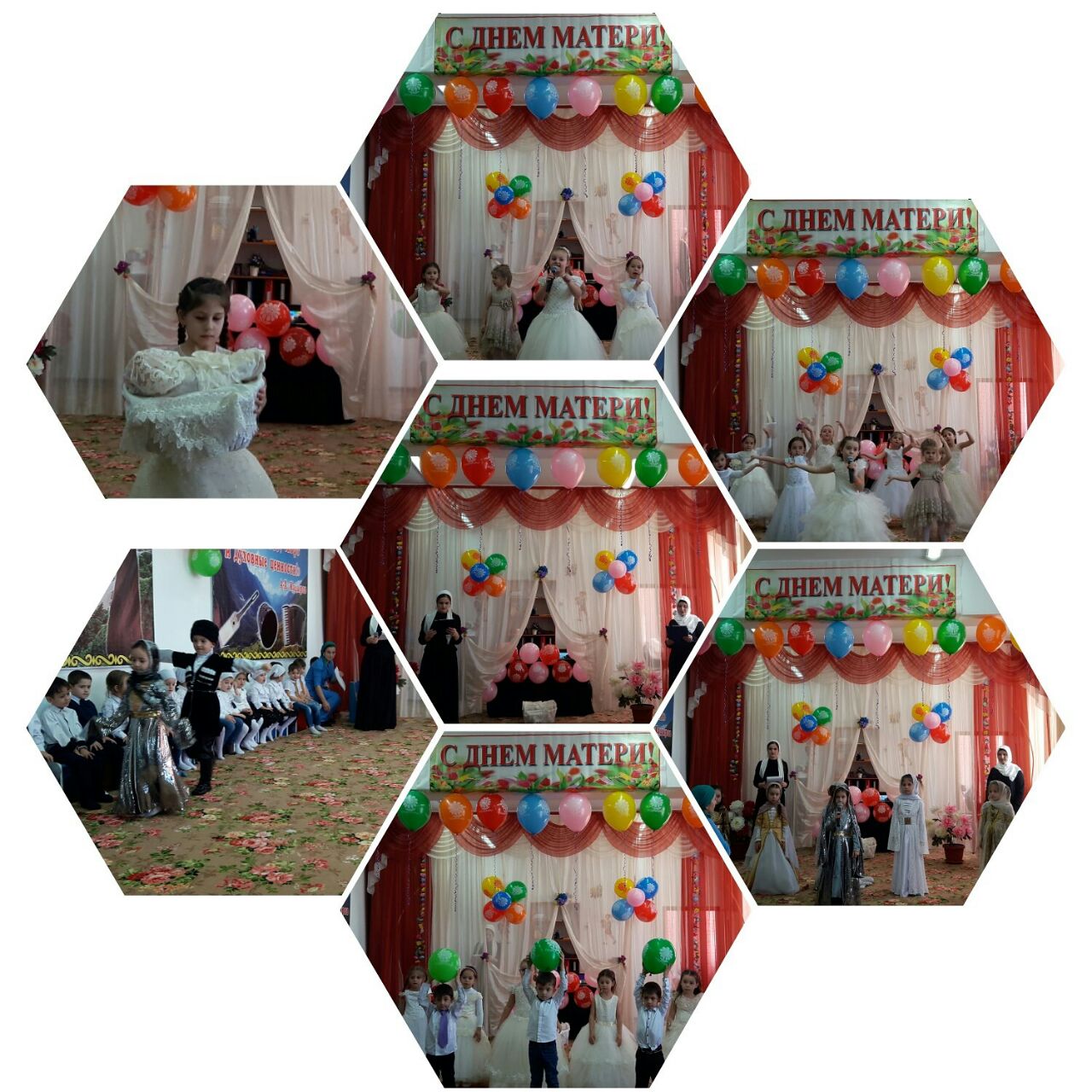 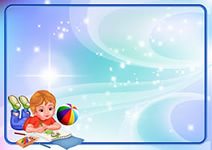 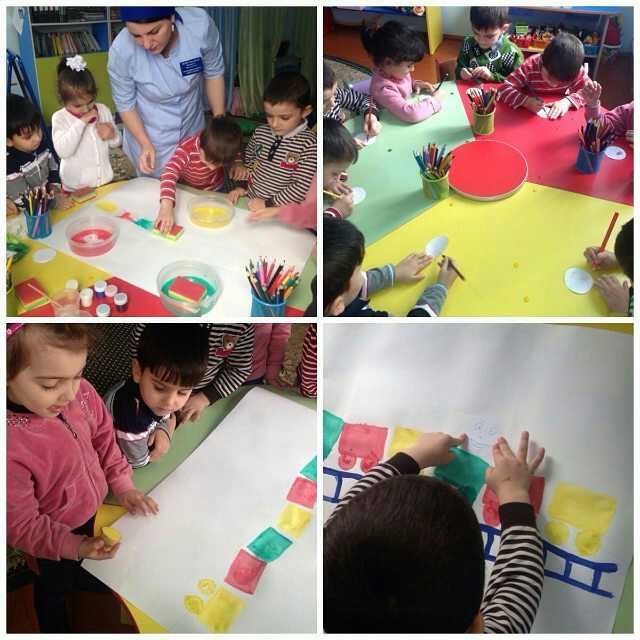 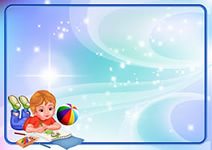 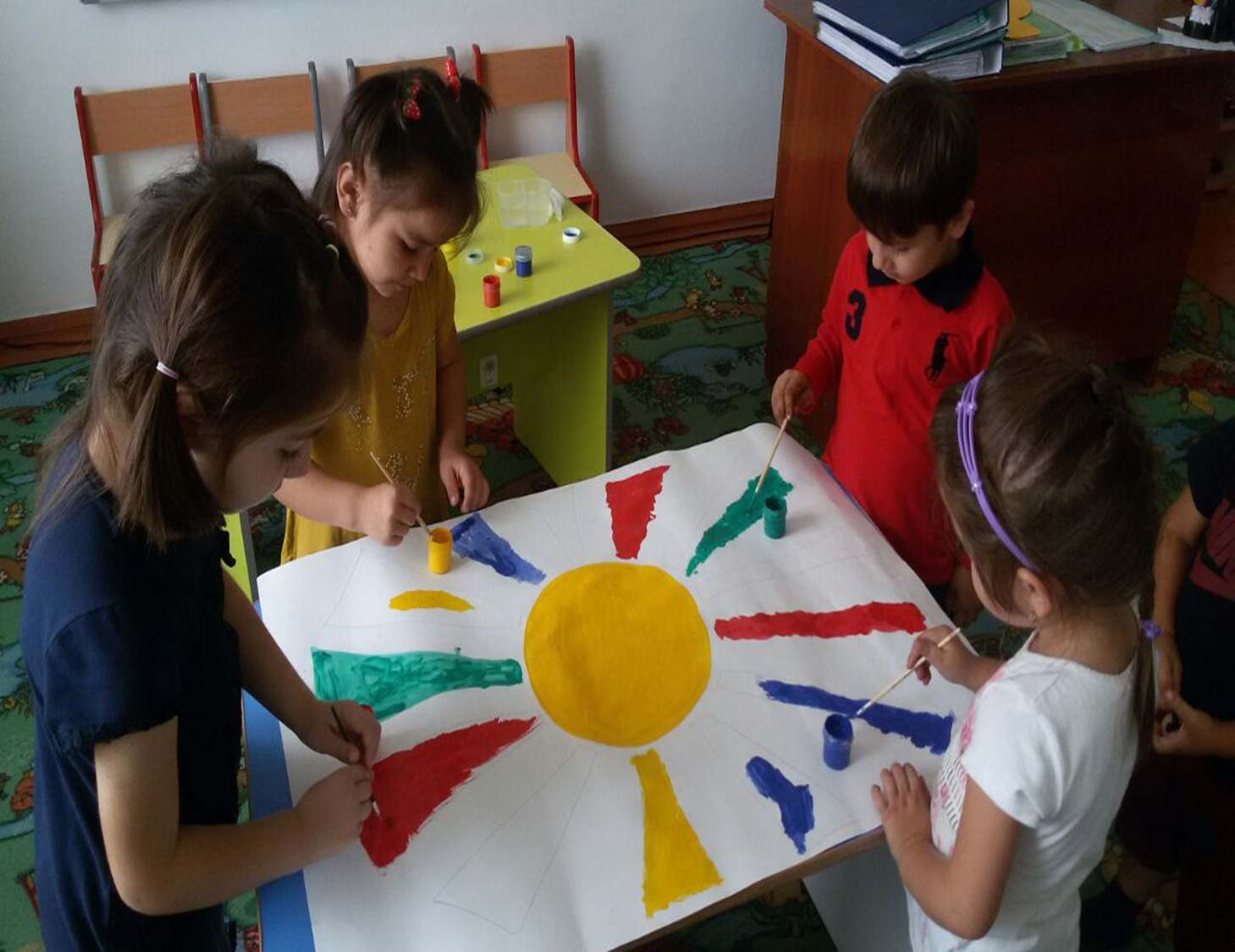 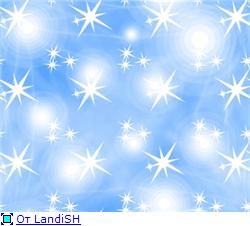 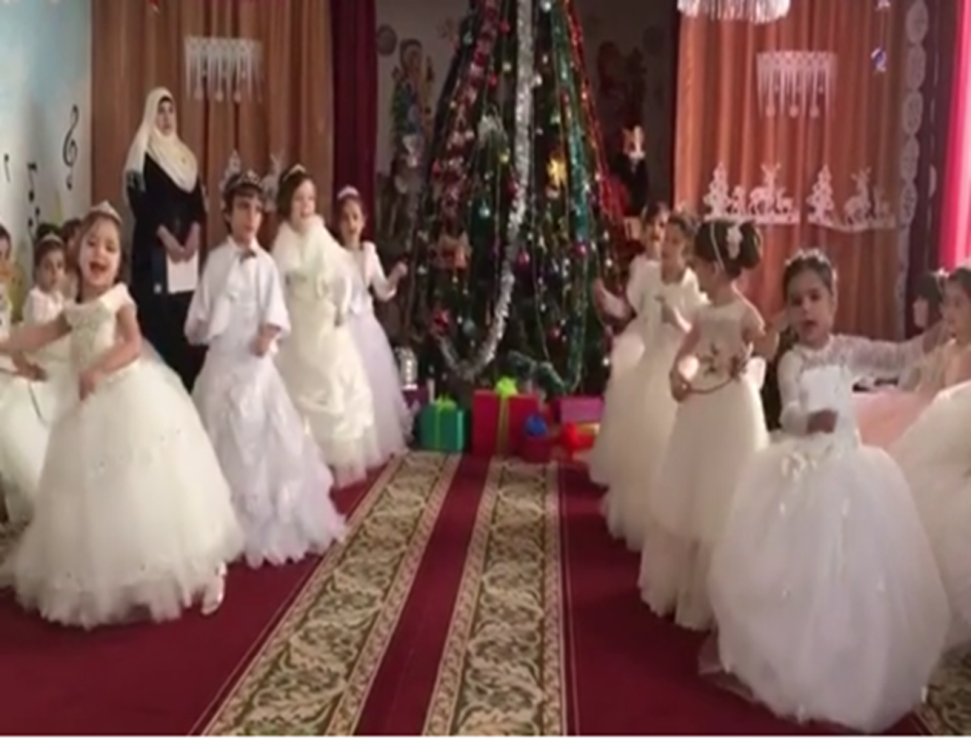 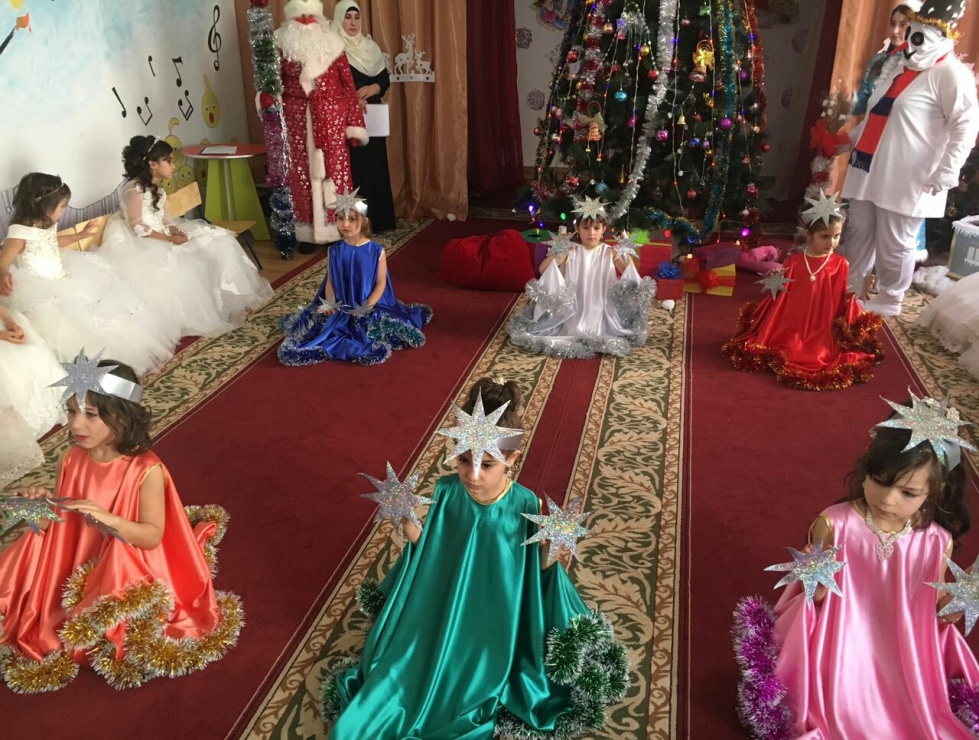 ОРГАНИЗАЦИОННО-ОБРАЗОВАТЕЛЬНАЯ ДЕЯТЕЛЬНОСТЬ С ДЕТЬМИ
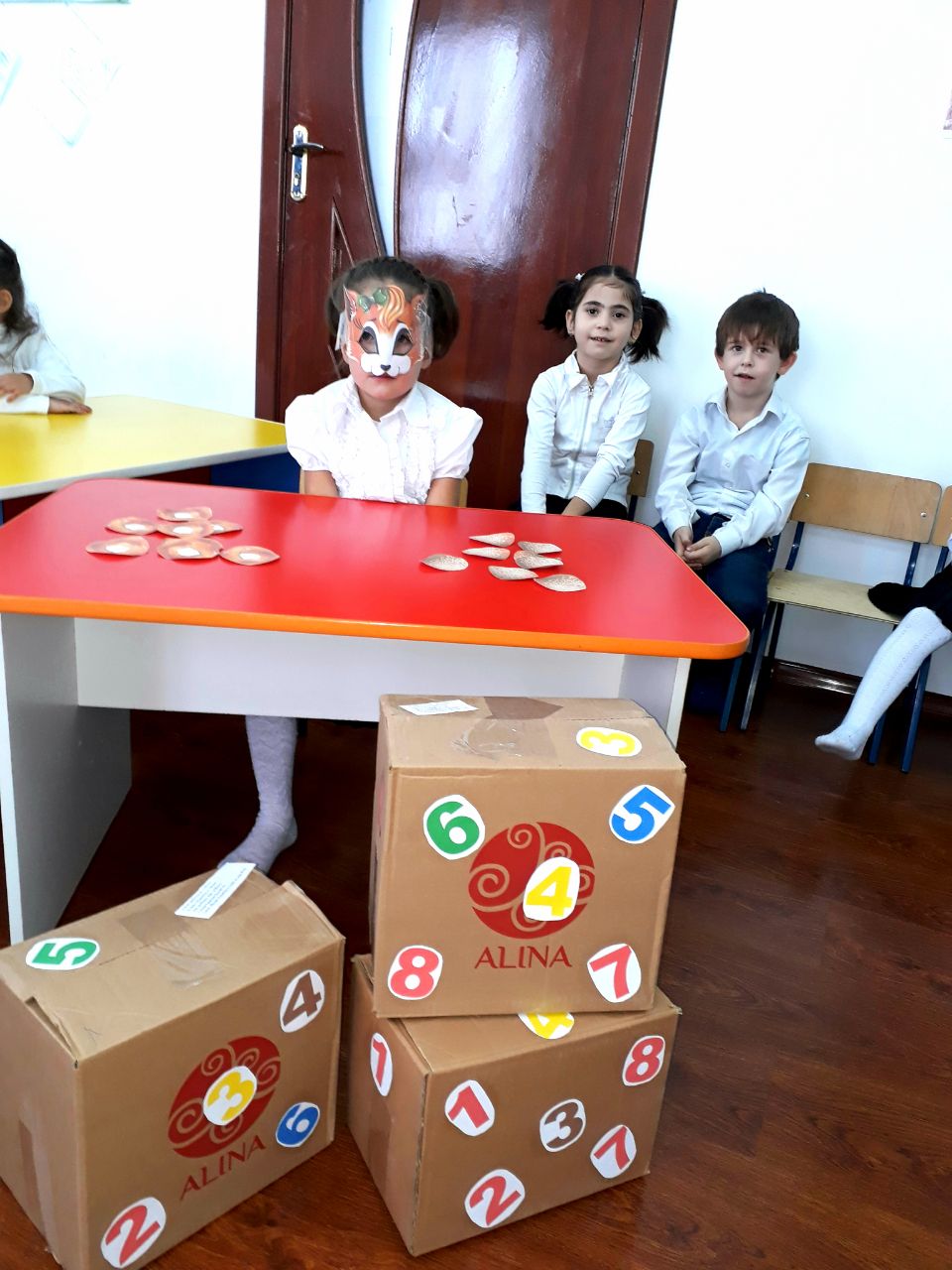 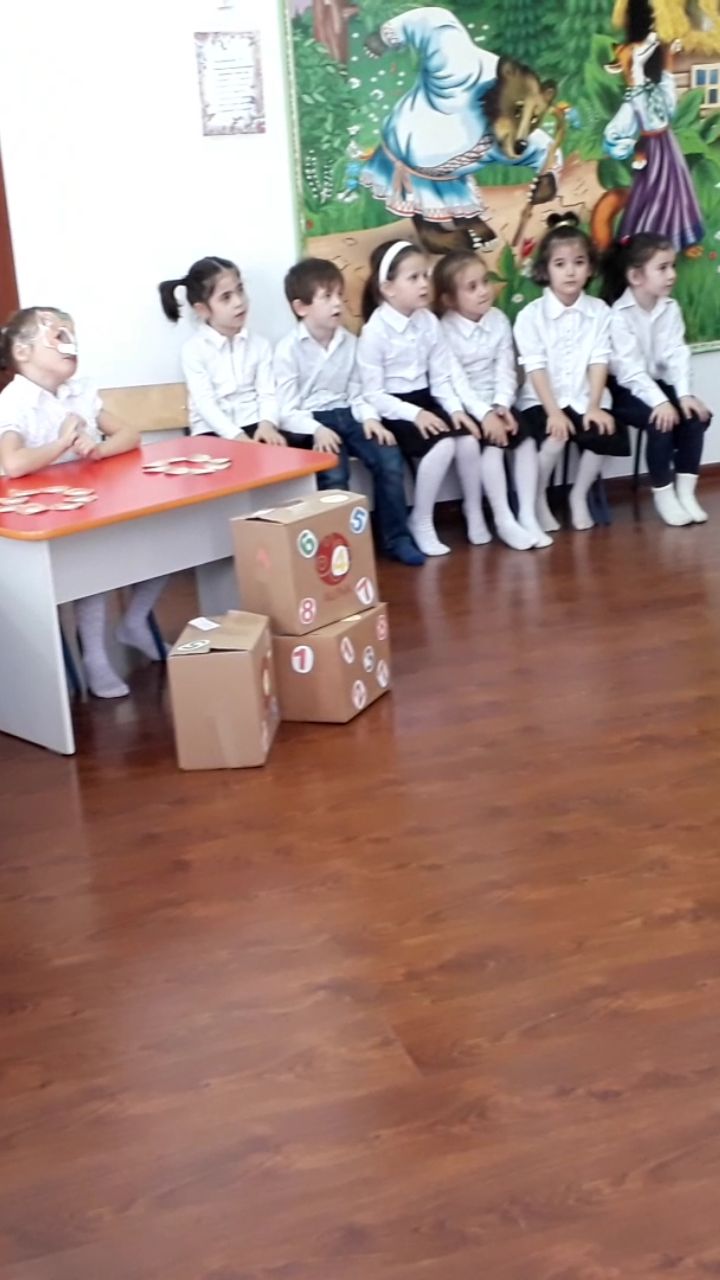 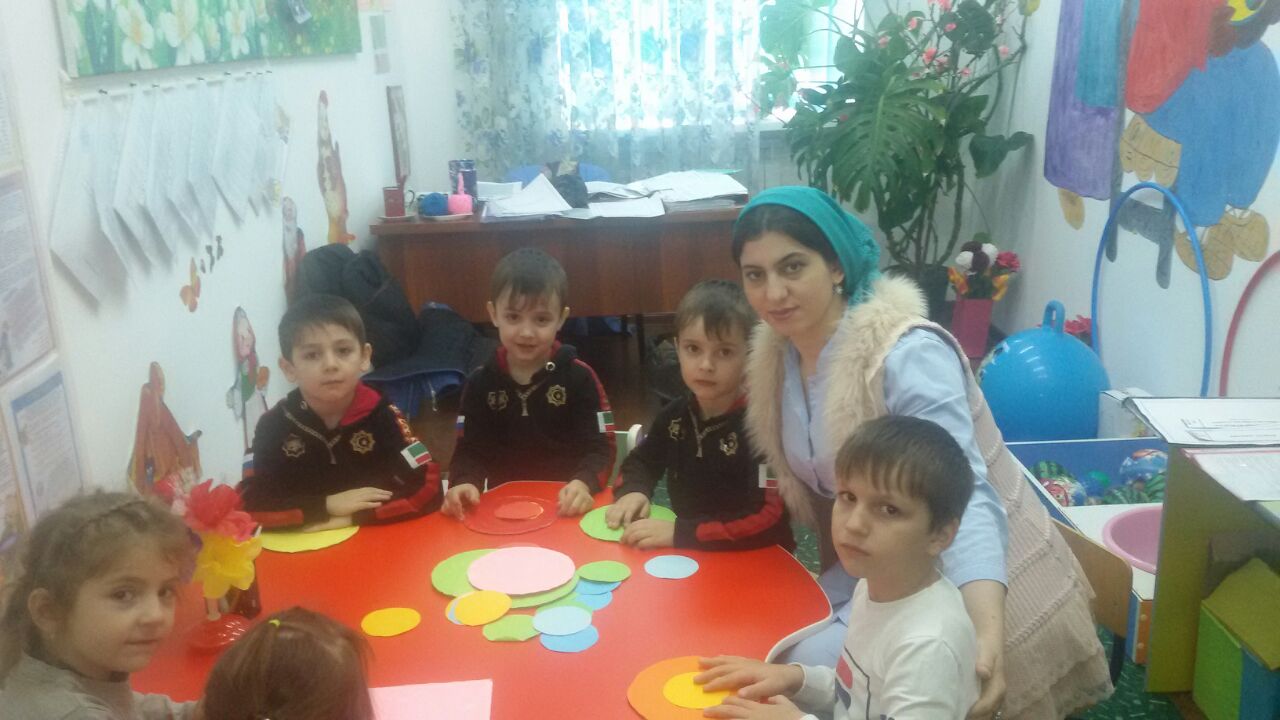 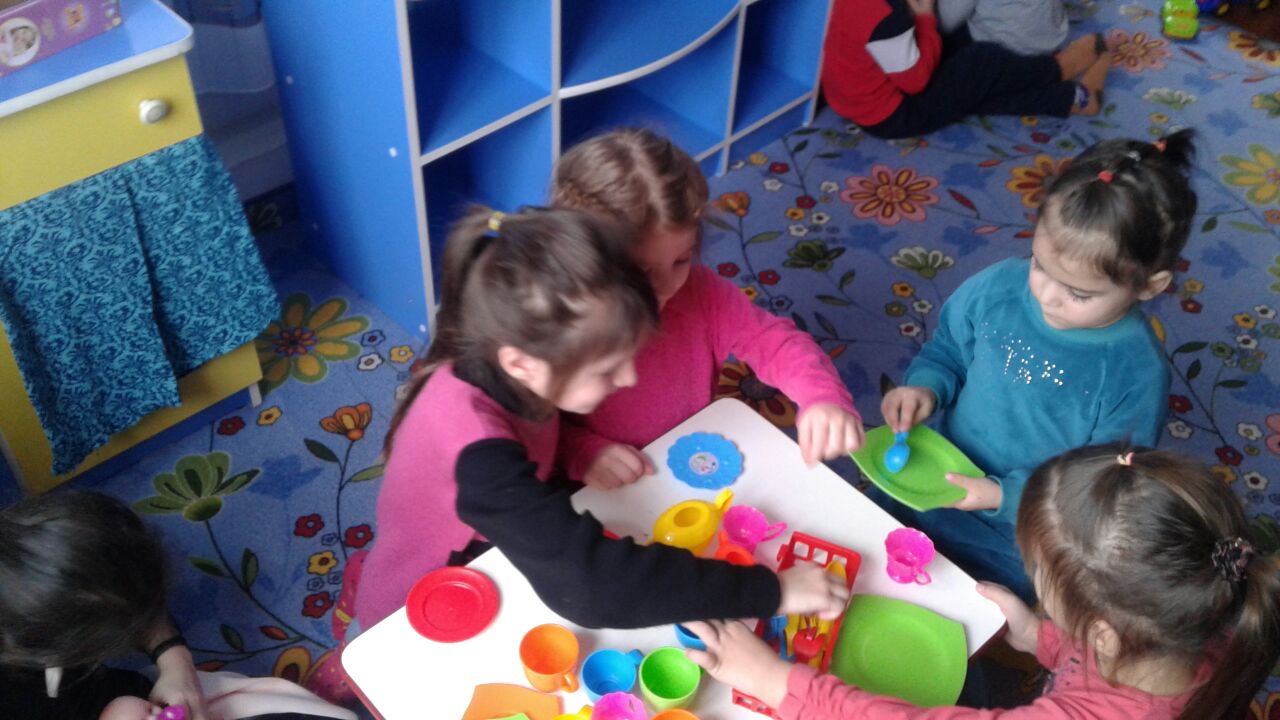 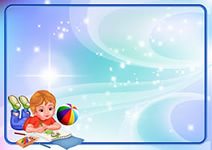 .
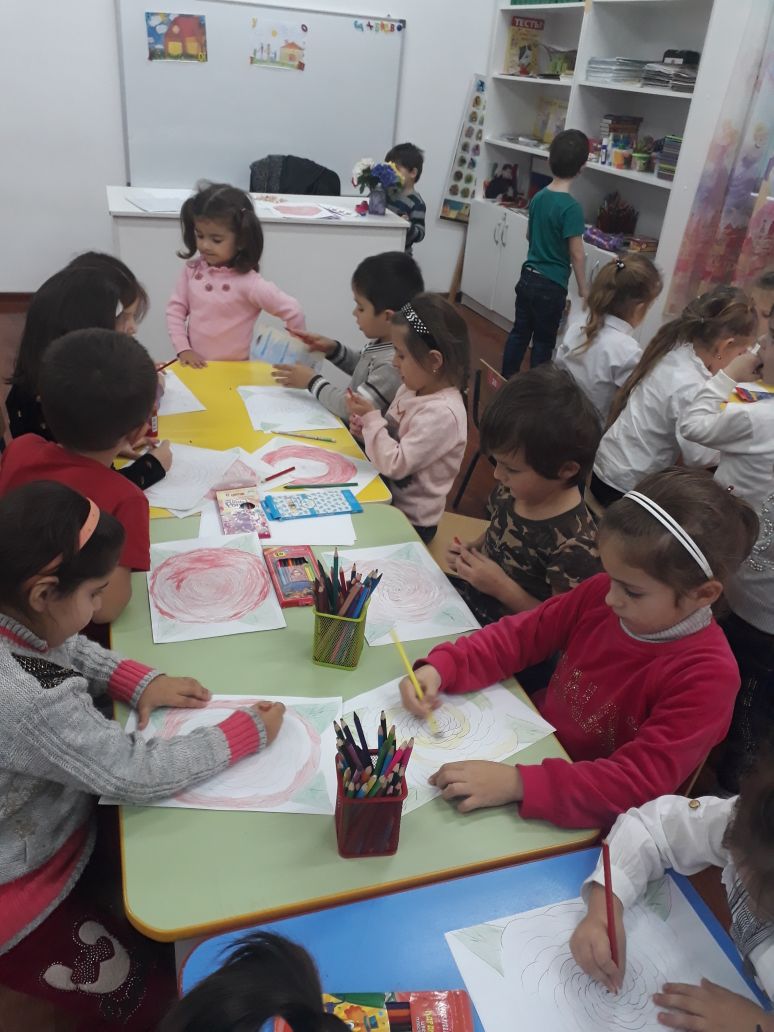 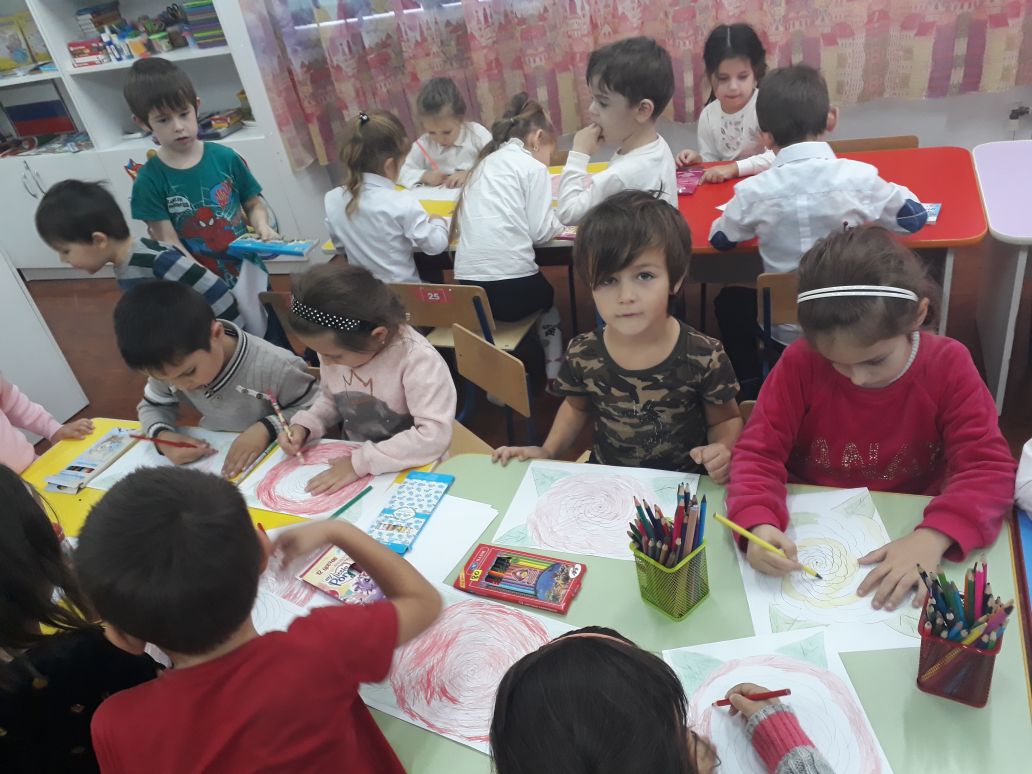 УЧАСТИЕ
 В МЕРОПРИЯТИЯХ
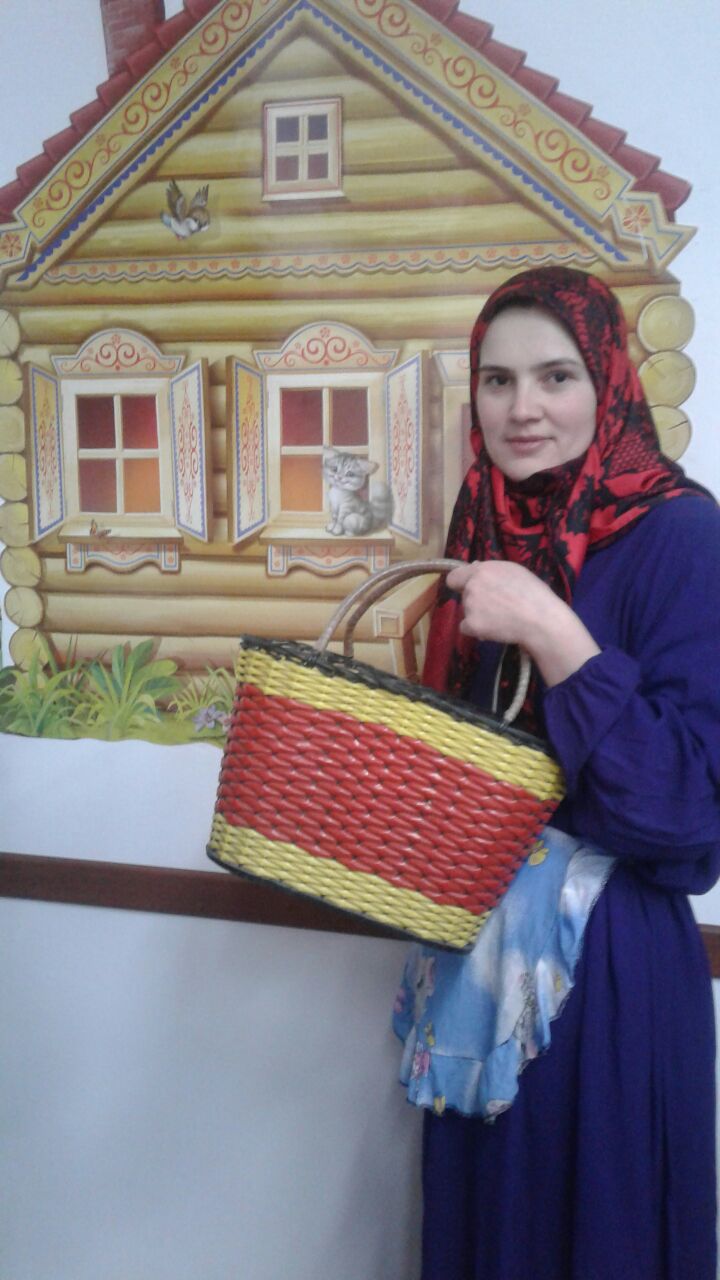 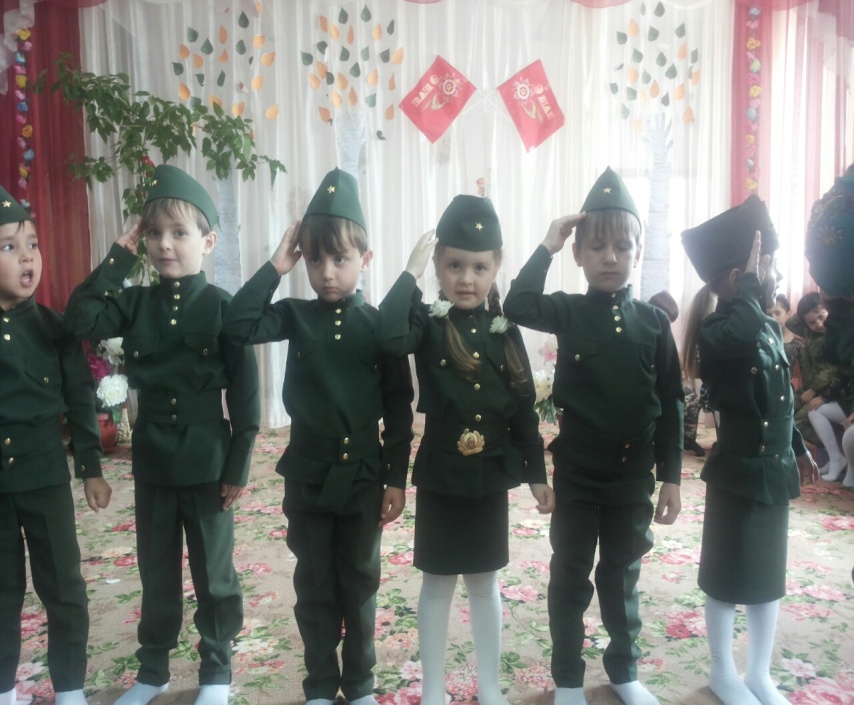 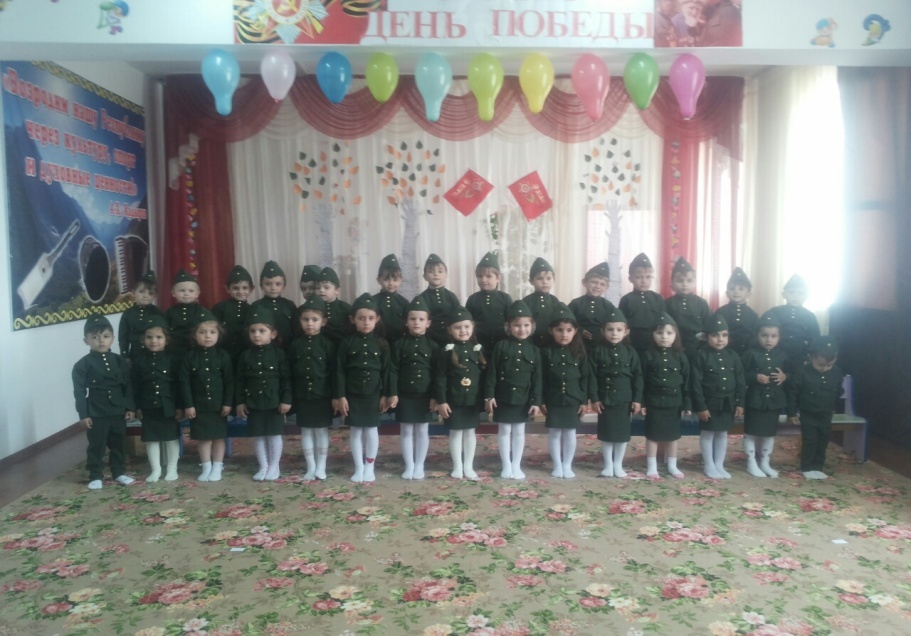 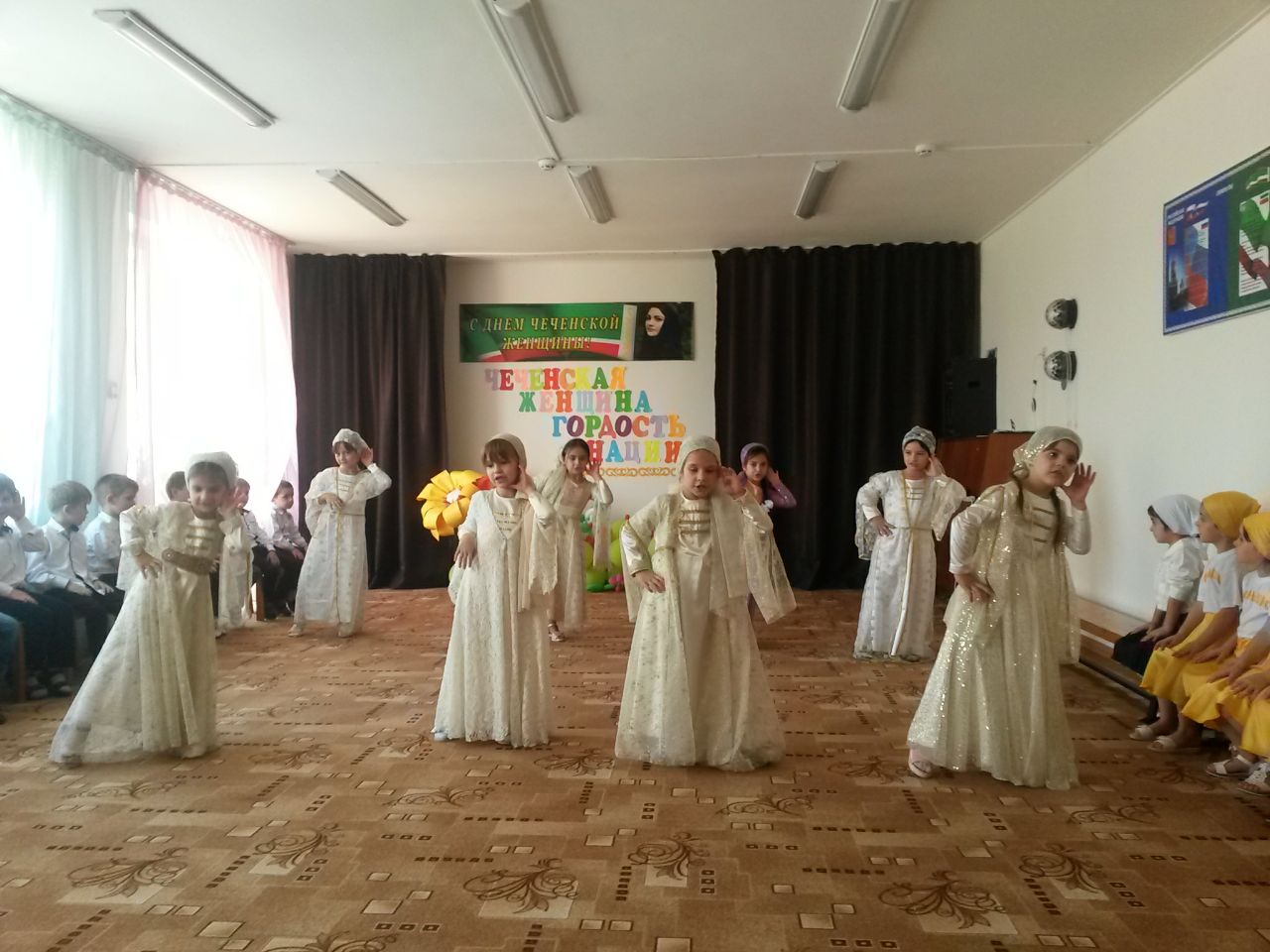 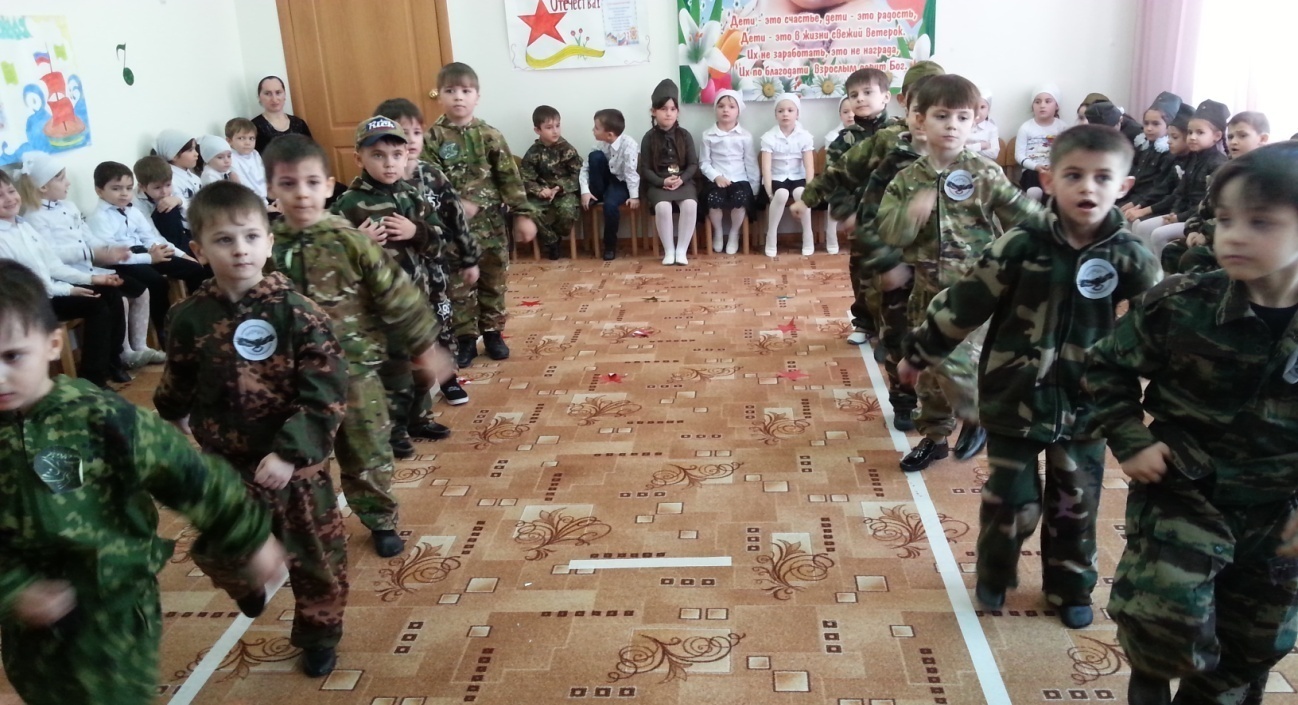 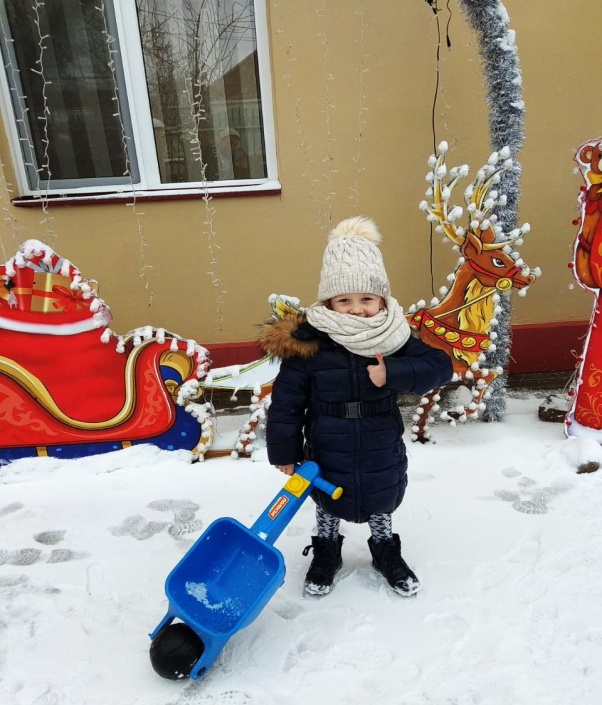 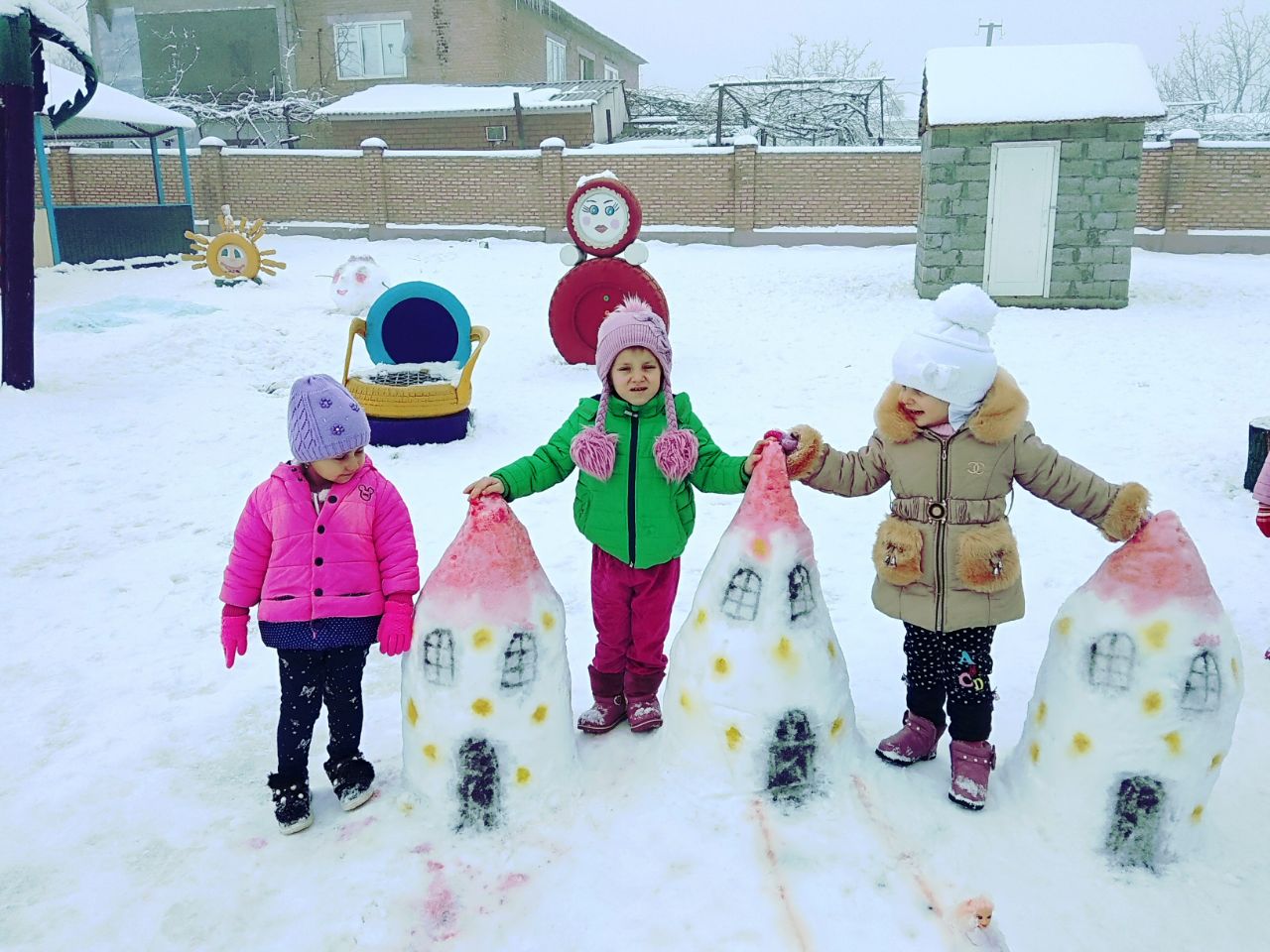 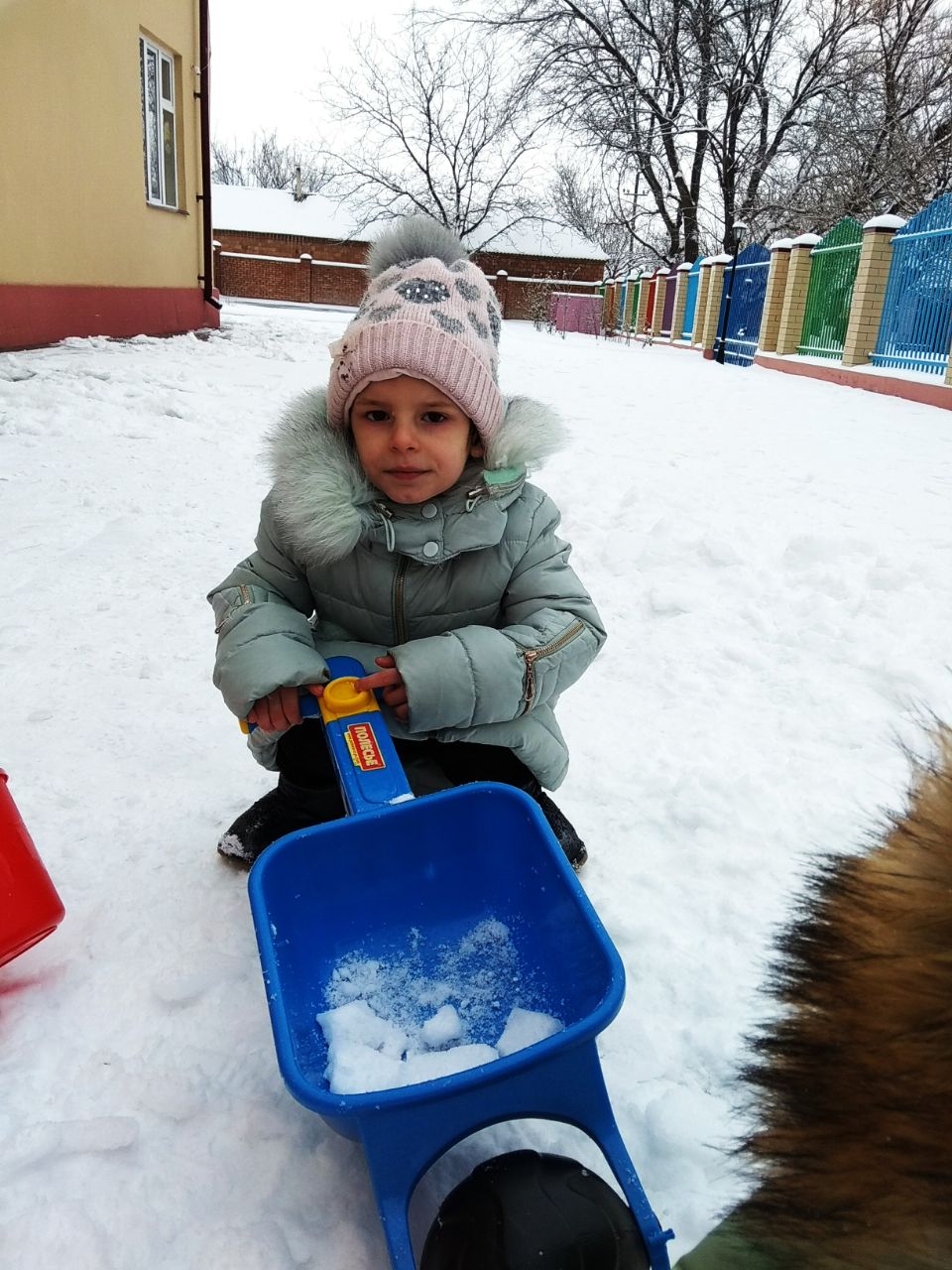 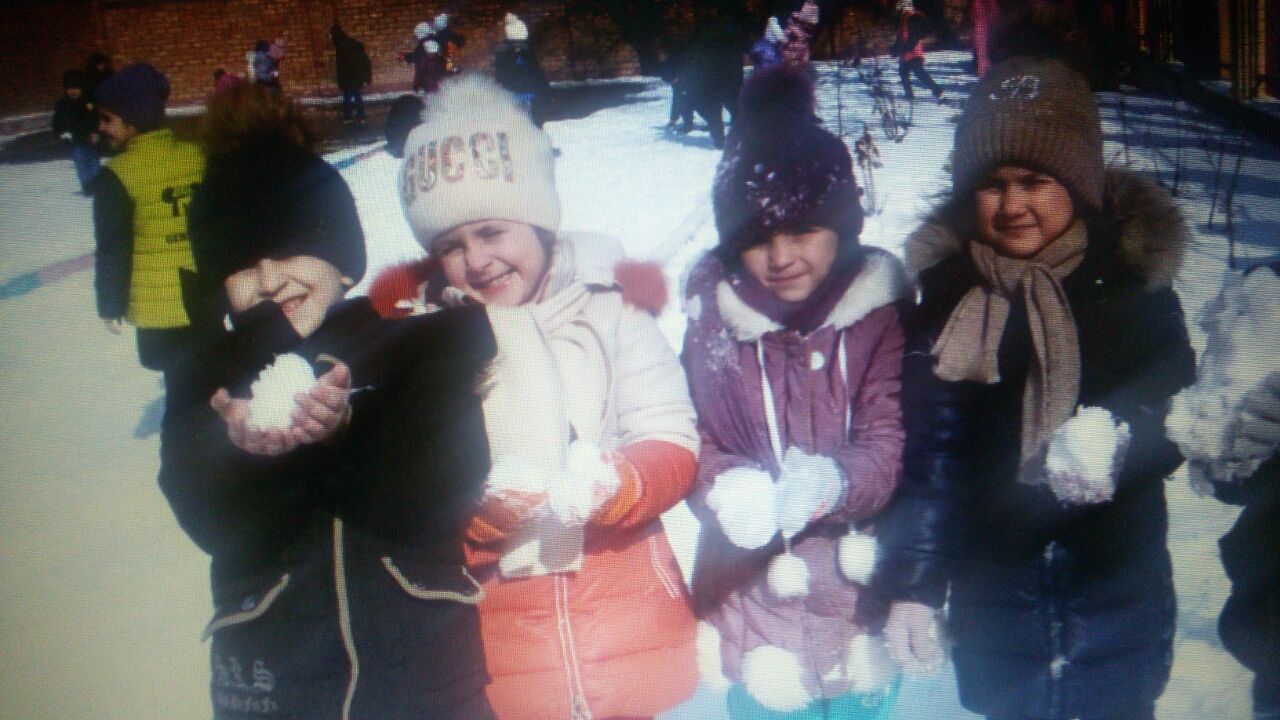 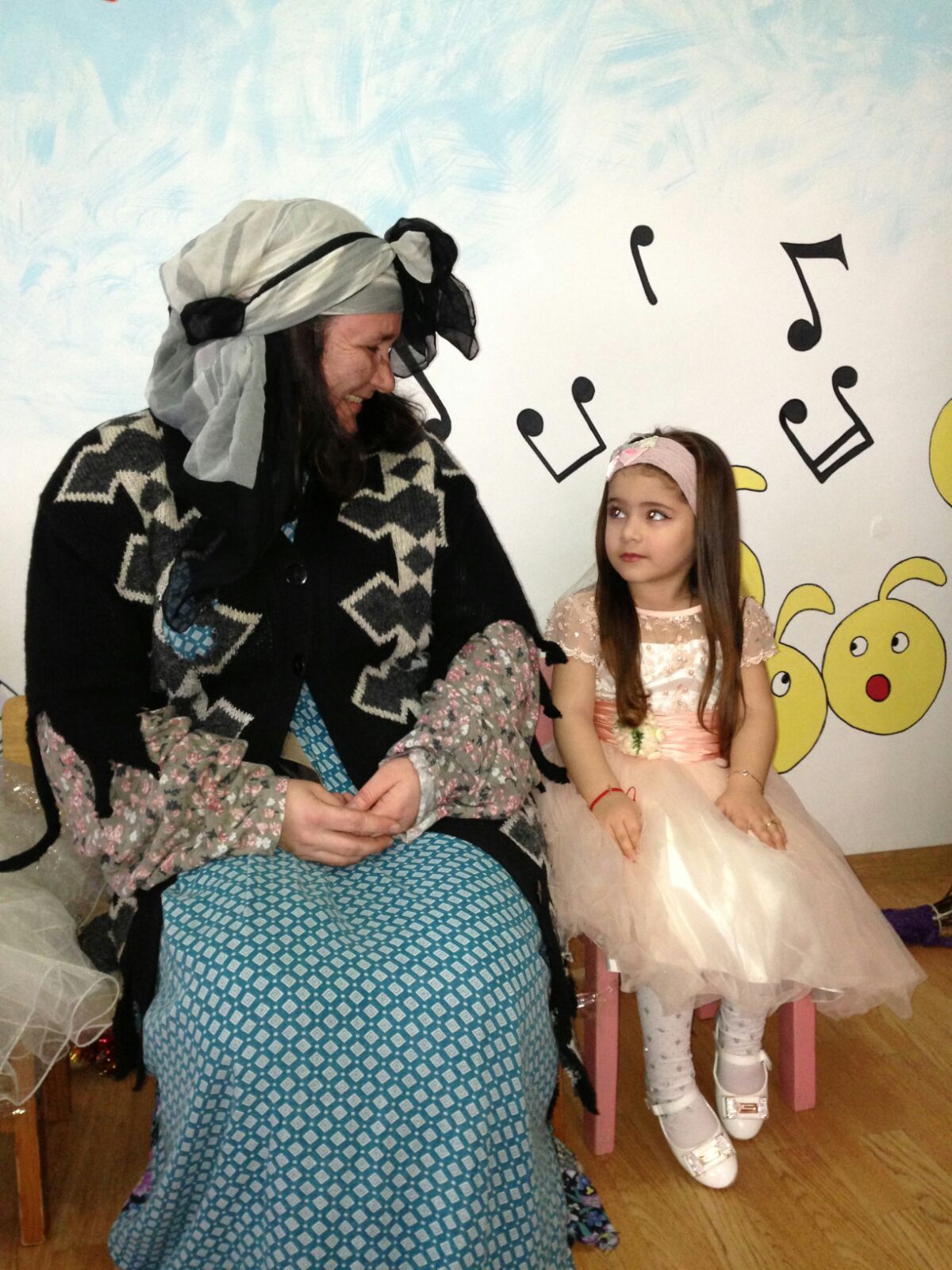 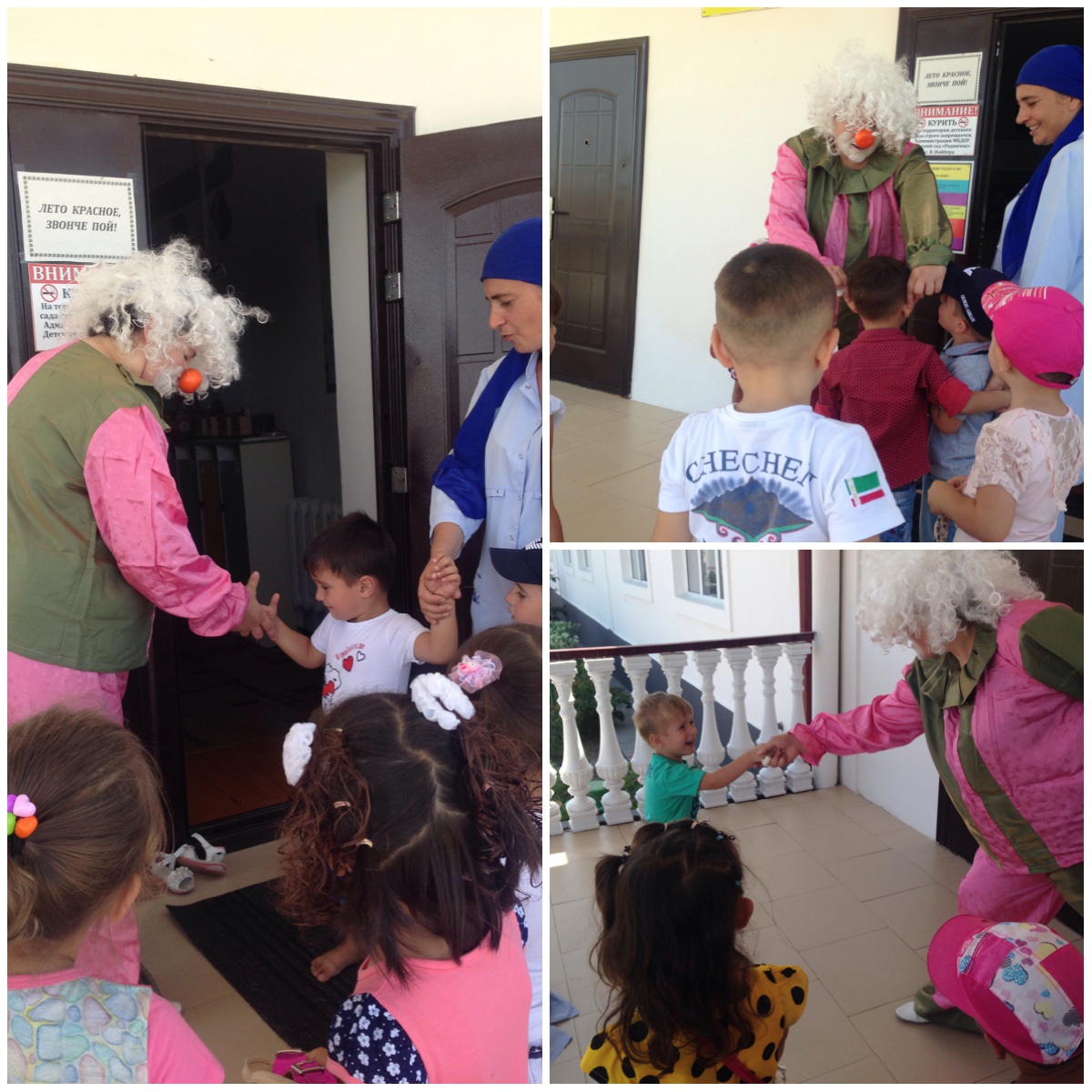 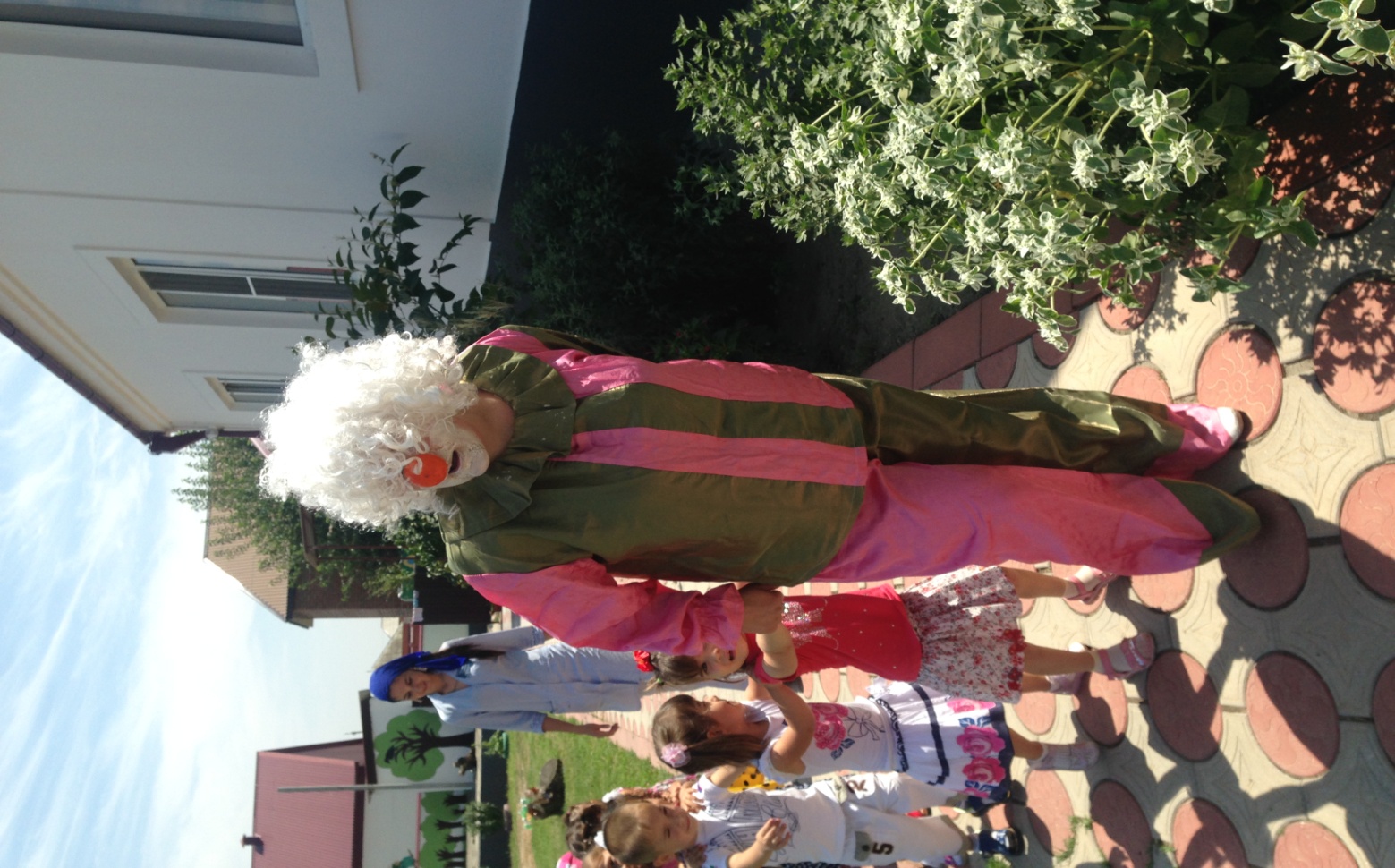 «Царь Султан», «Шут».
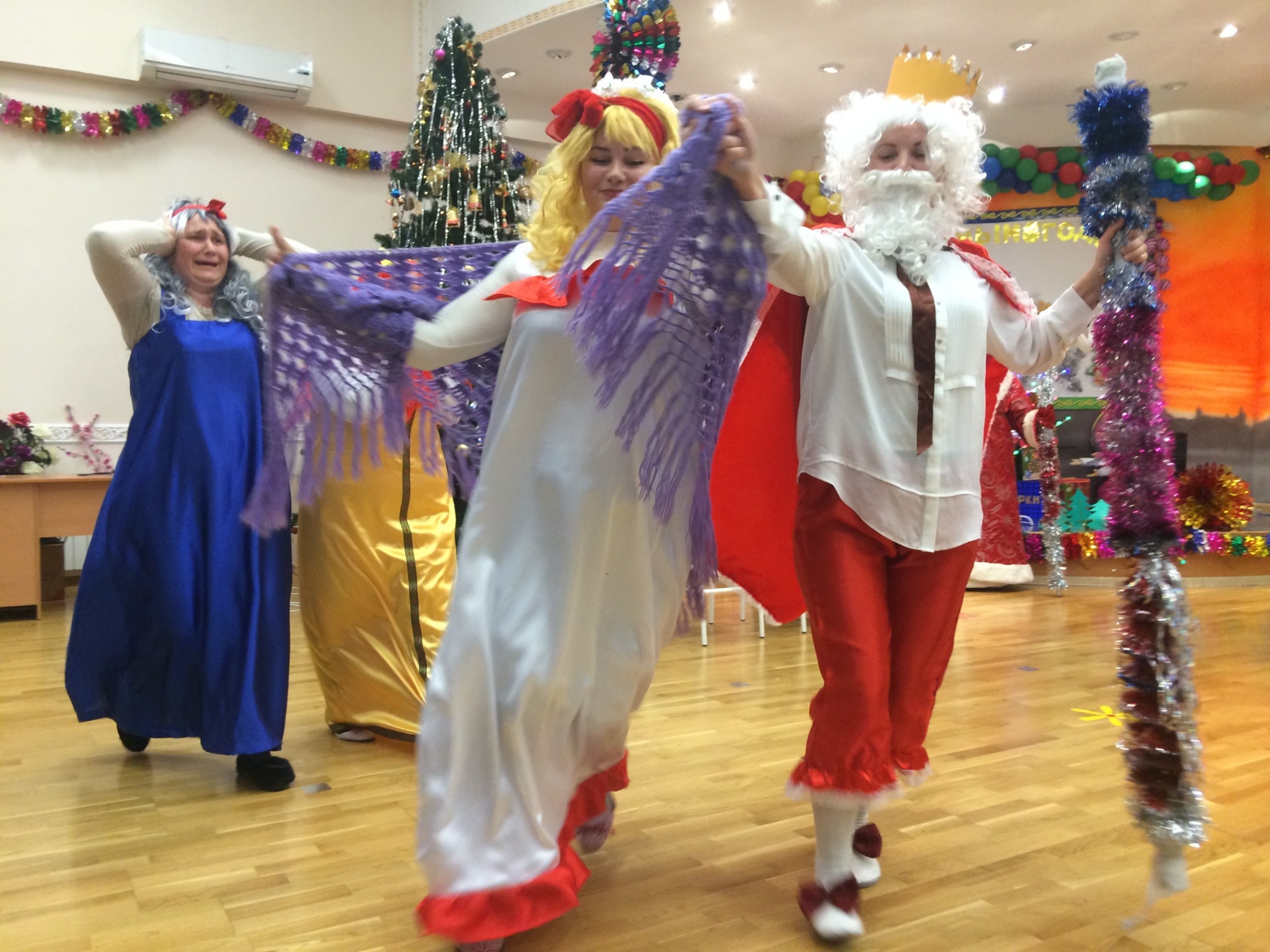 ДУХОВНО-НРАВСТВЕННОЕ 
ВОСПИТАНИЕ 
ДЕТЕЙ
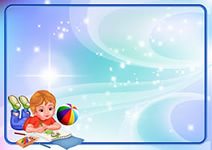 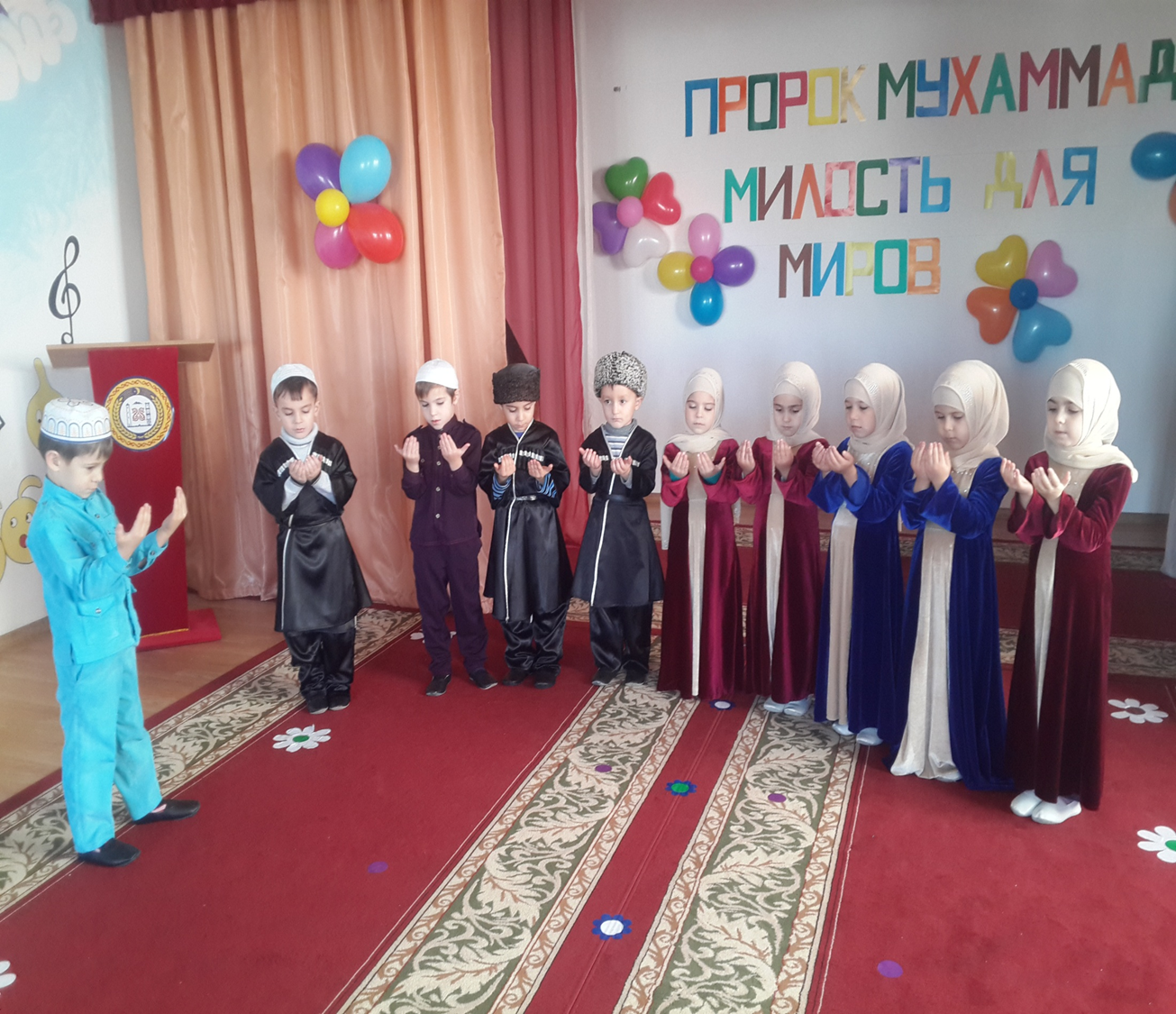 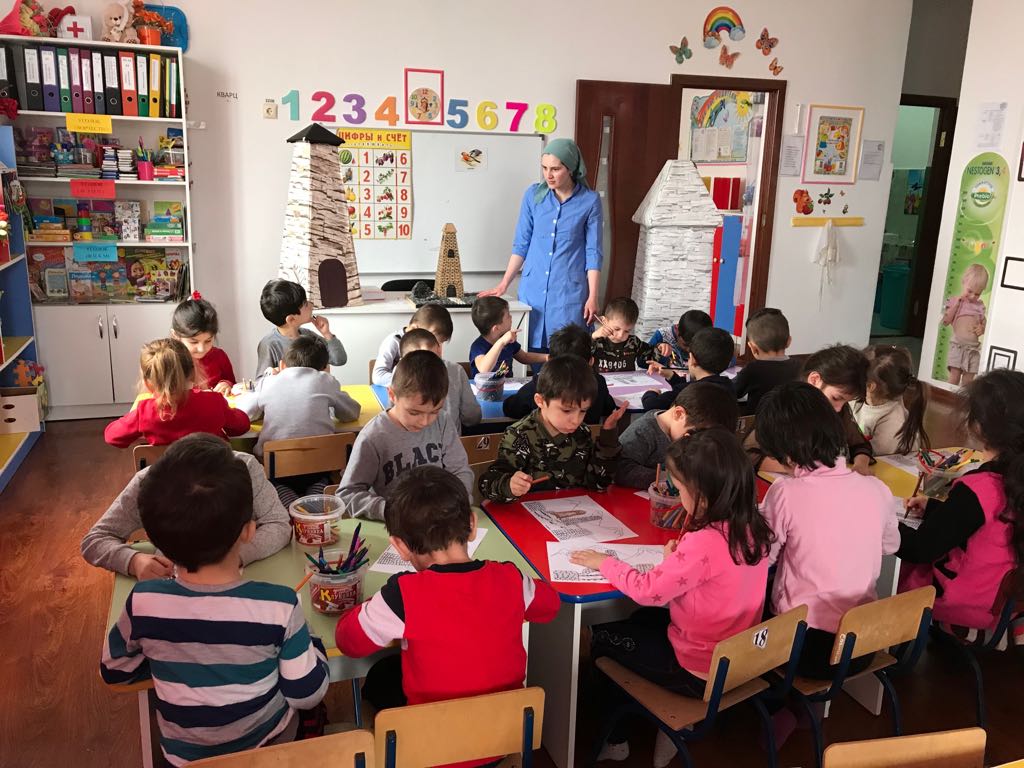 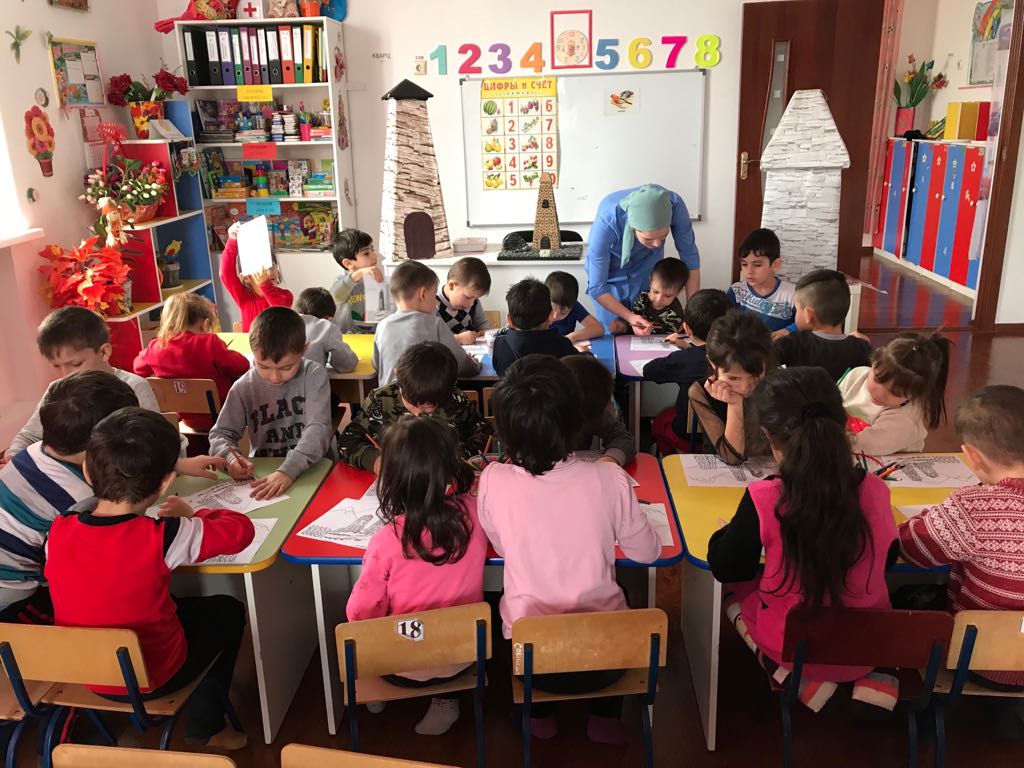 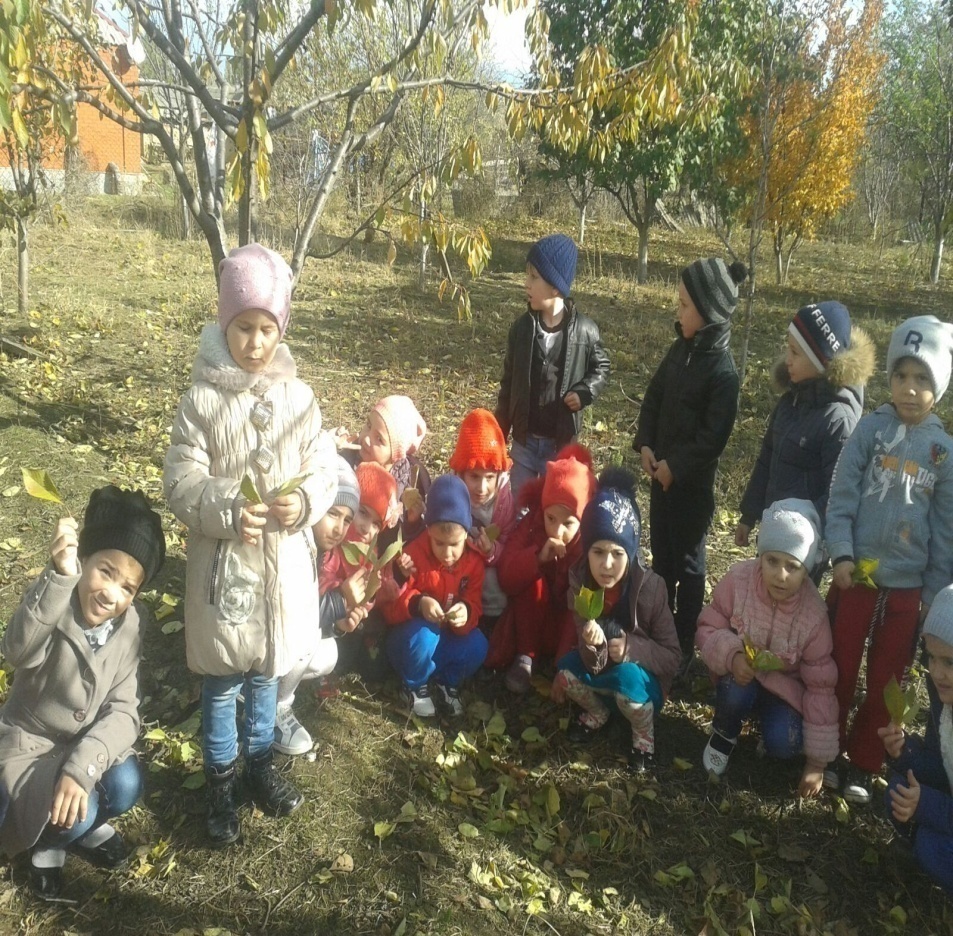 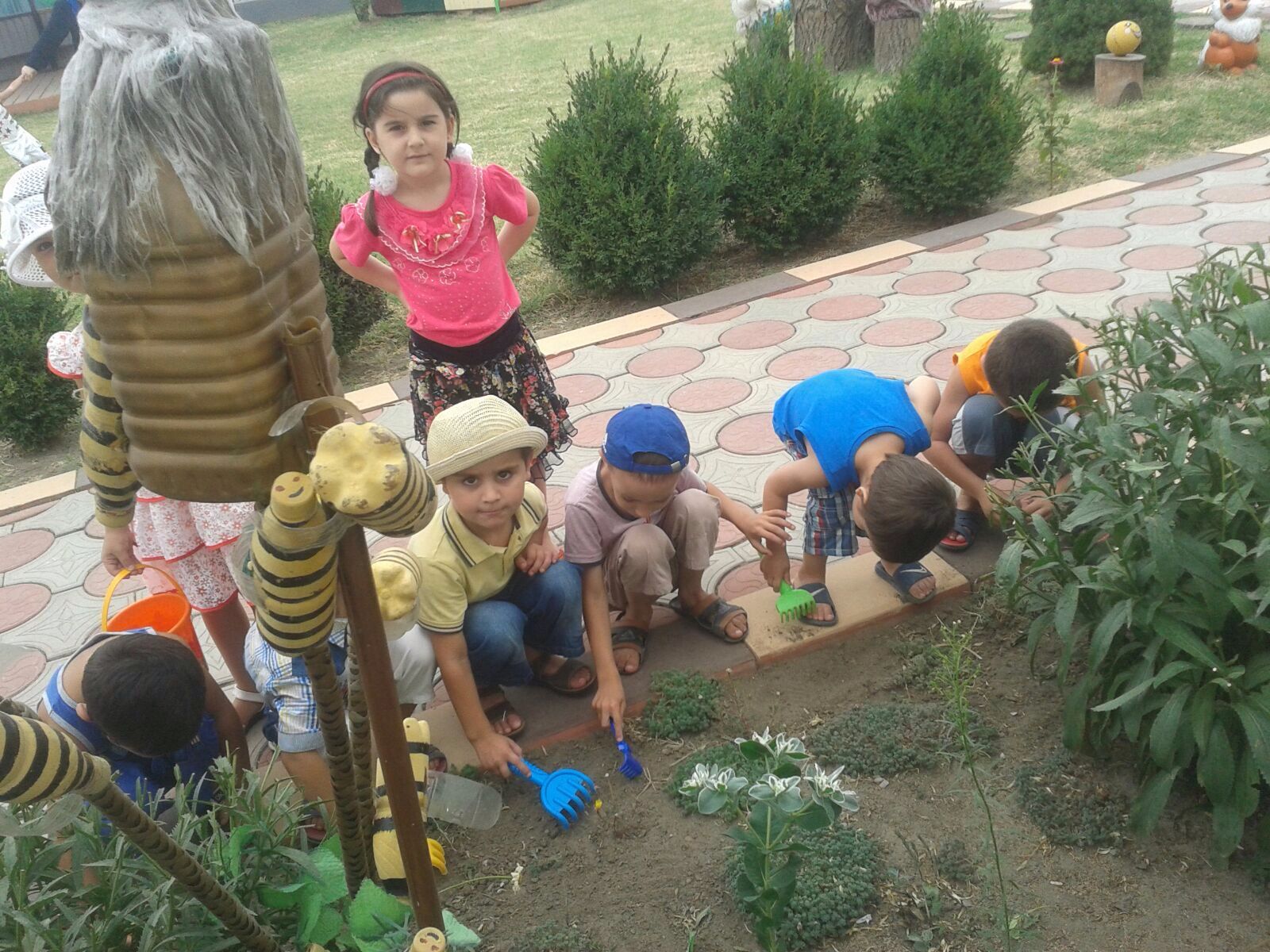 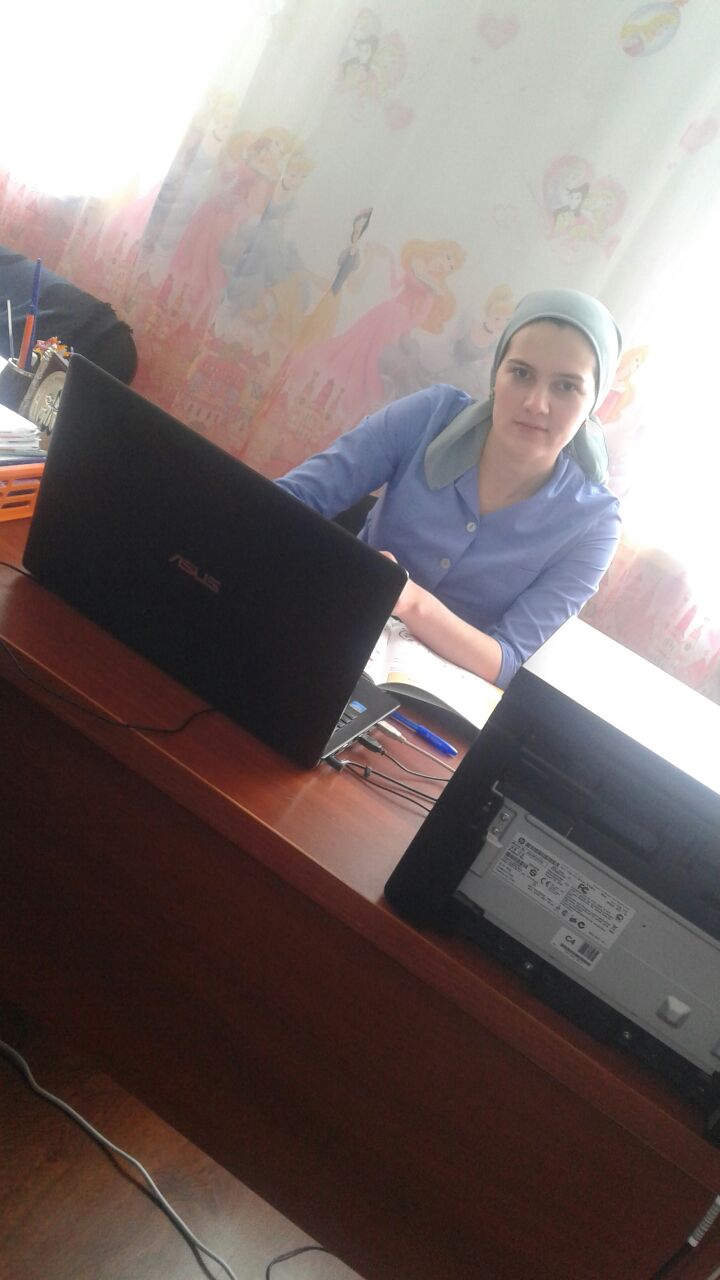 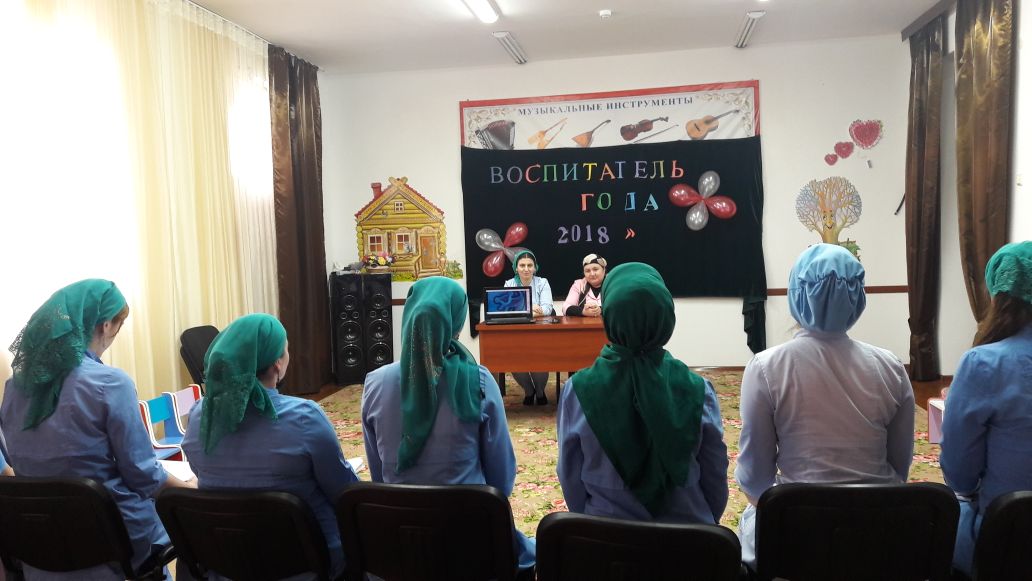